QNAP NAS & PLEX
Build Your Home Media Center
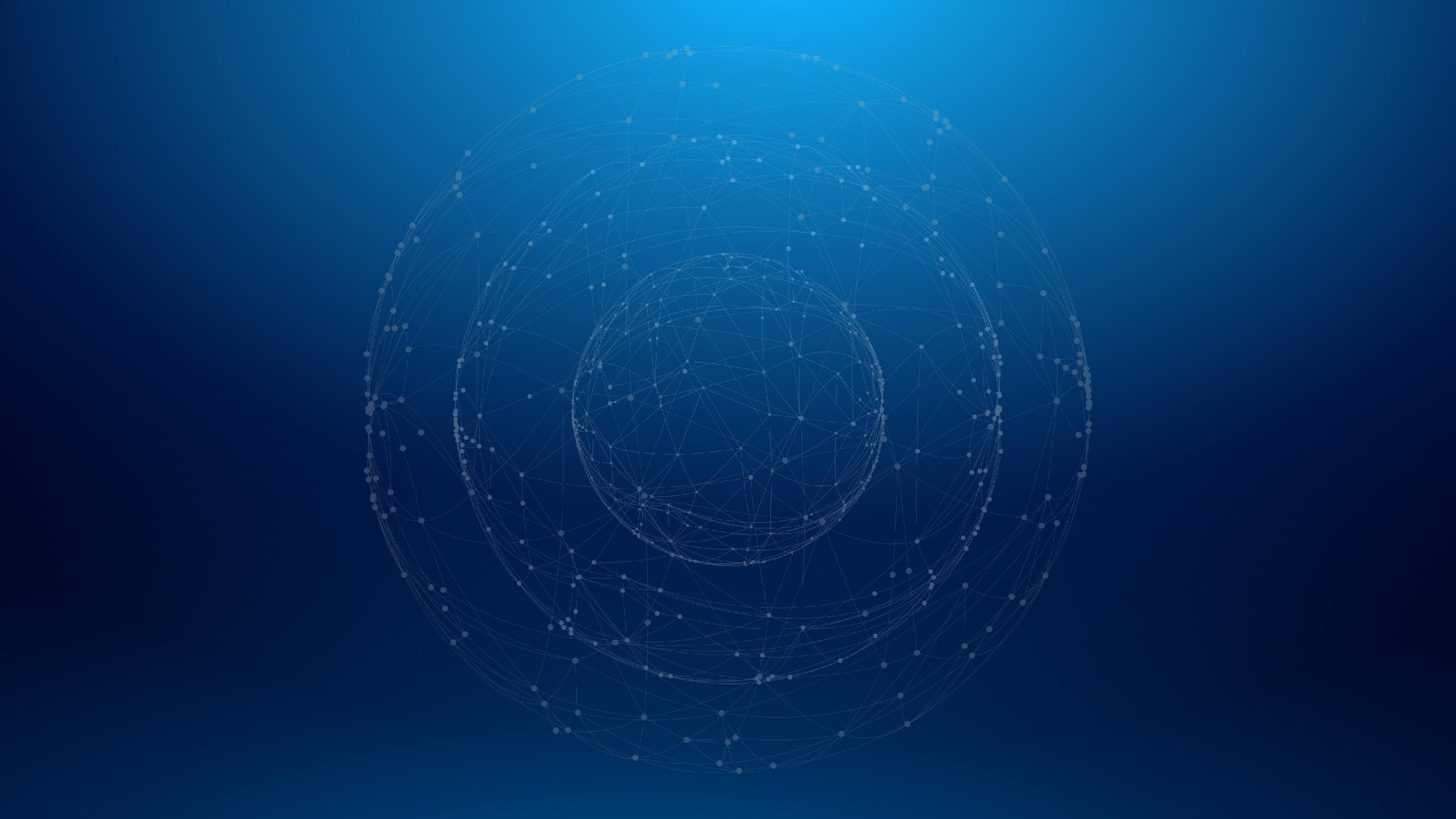 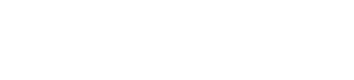 In-depth use of PLEX & QNAP
1
QNAP NAS & Plex
2
Plex Introduction
3
Installation & Setup
4
How to use Plex
5
Transcoding
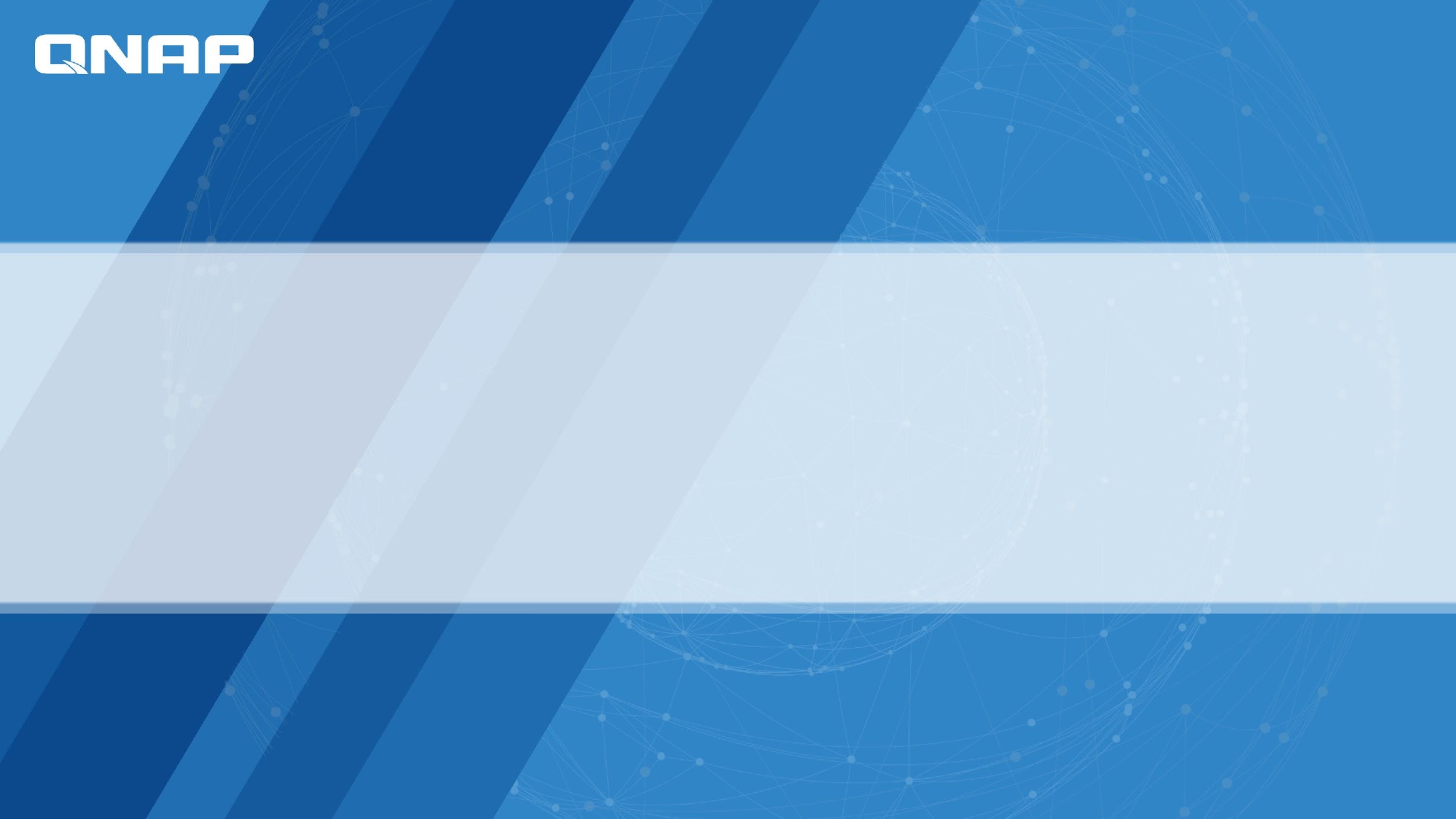 QNAP NAS & PLEX
Build Your Home Media Center
Powerful Hardware
Comprehensive Storage Functionality
Multimedia Application
Your Best Choice - QNAP NAS
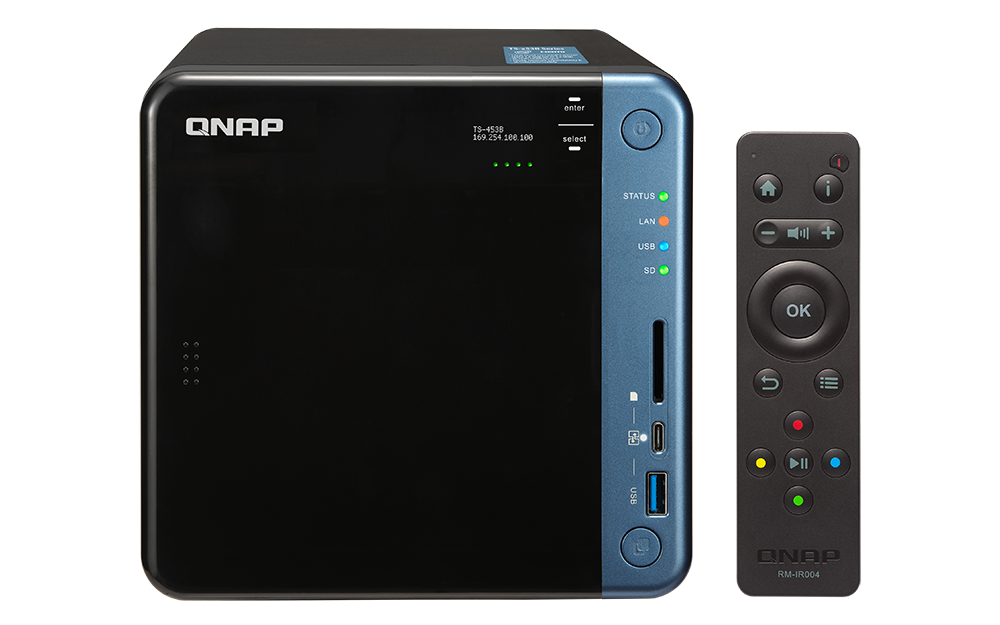 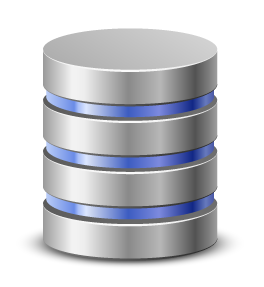 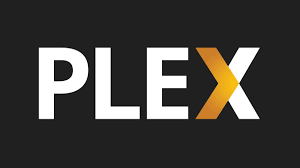 Powerful hardware support
High-speed network / expansion Capabilities
10GbE
Thunderbolt 3
USB-C QuickAccess
SD Card slot
Local display
Easy storage expansion
HDMI
Qtier
VJBOD
Attach Expansion Enclosure
Powerful GPU
High-speed network / expansion capabilities
Variety options meet your need
10GbE Network
Thunderbolt™ 3
10GbE connectivity accelerates file sharing across devices.
High-speed Thunderbolt 3 with SMB protocol, allowing Mac and Windows users to collaborate on media editing.
USB-C QuickAccess
SD Card Slot
The files and data stored on the NAS can be directly accessed by using a USB cable
Allows you to quickly transfer data from other devices to the NAS
One Plex for different NAS series
AMD series
ARM series
Intel series
High performance 
for Video Transcoding
High-speed 
multi-tasking
Light multimedia application
GPU transcoding
CPU transcoding
Audio transcoding only
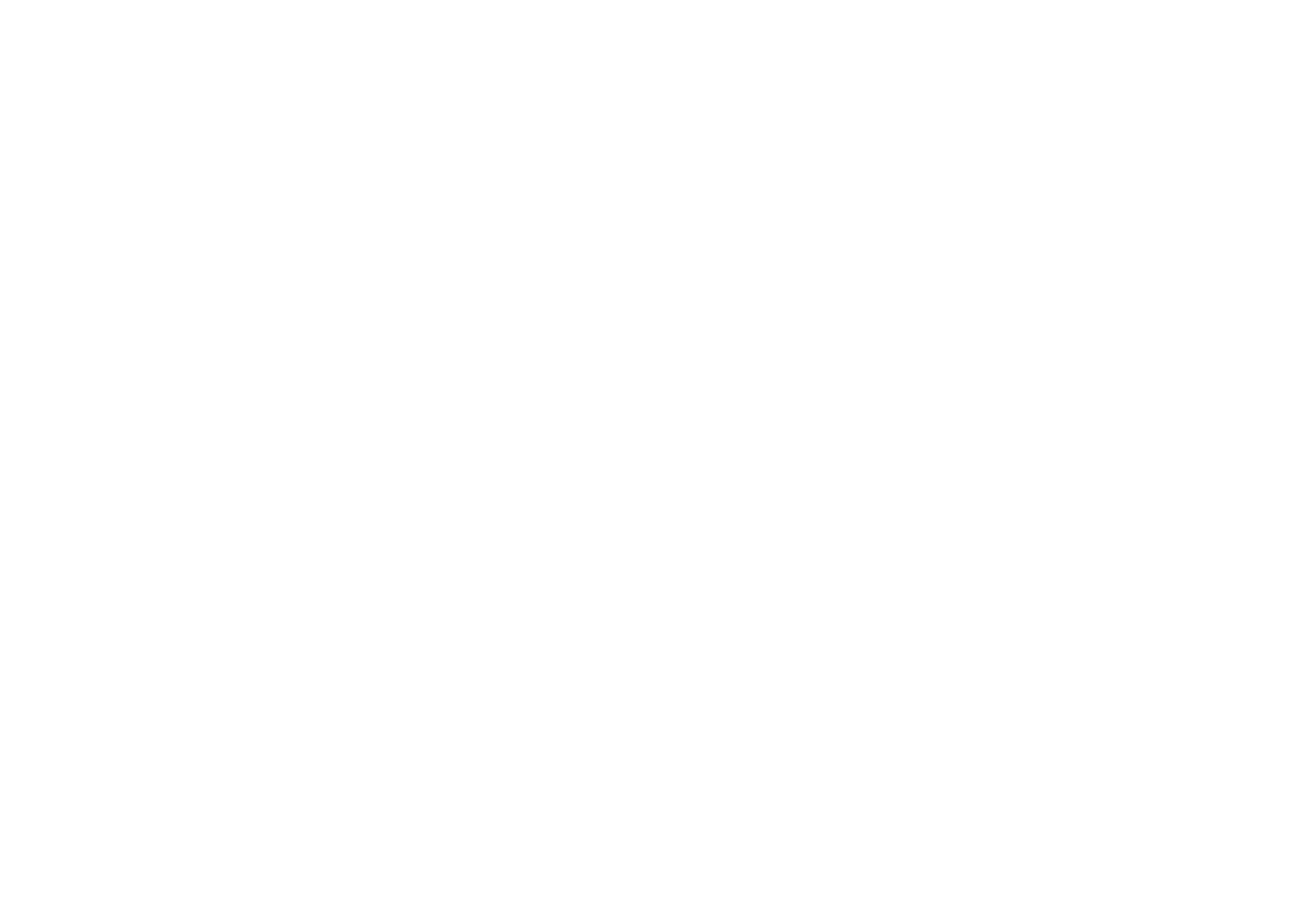 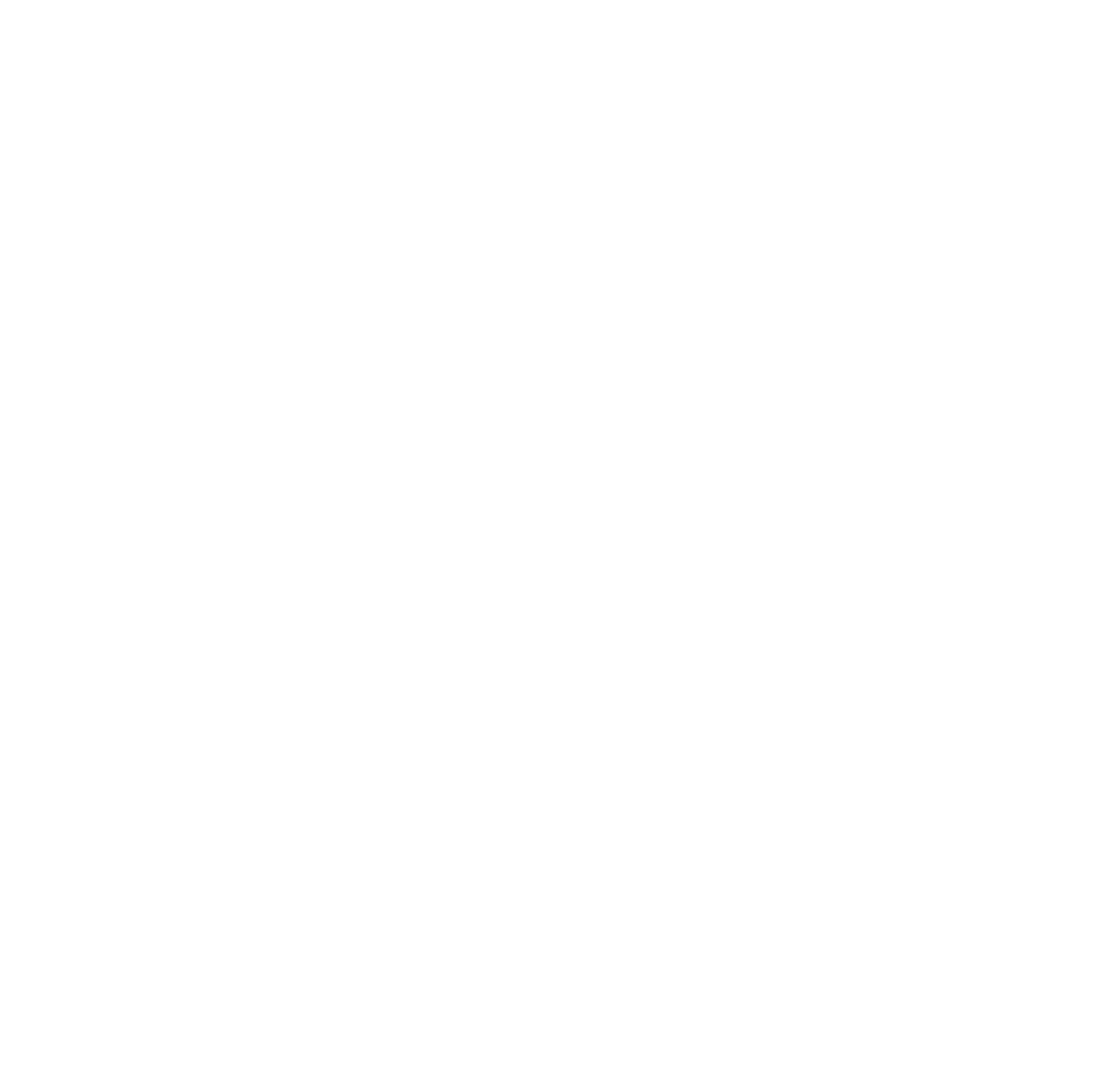 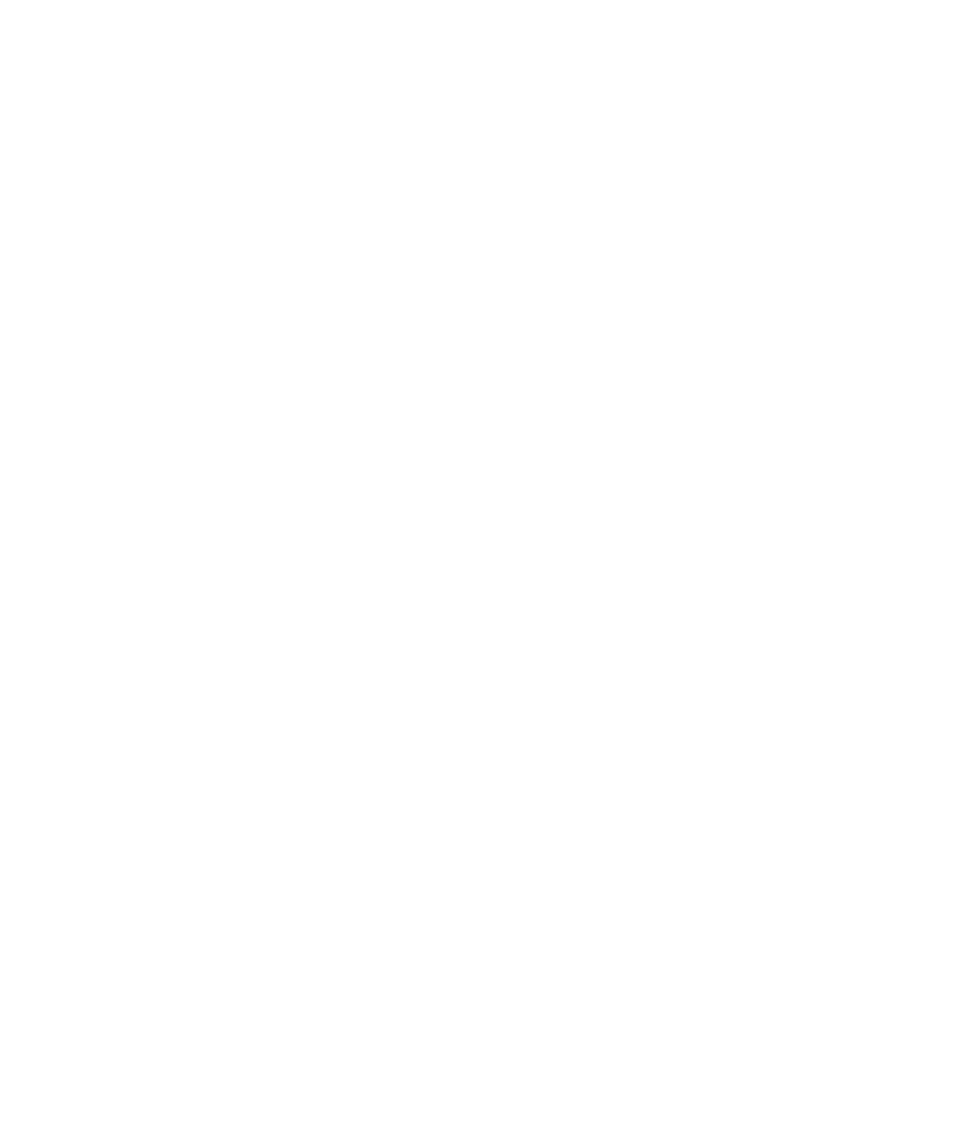 Multimedia Transcoding
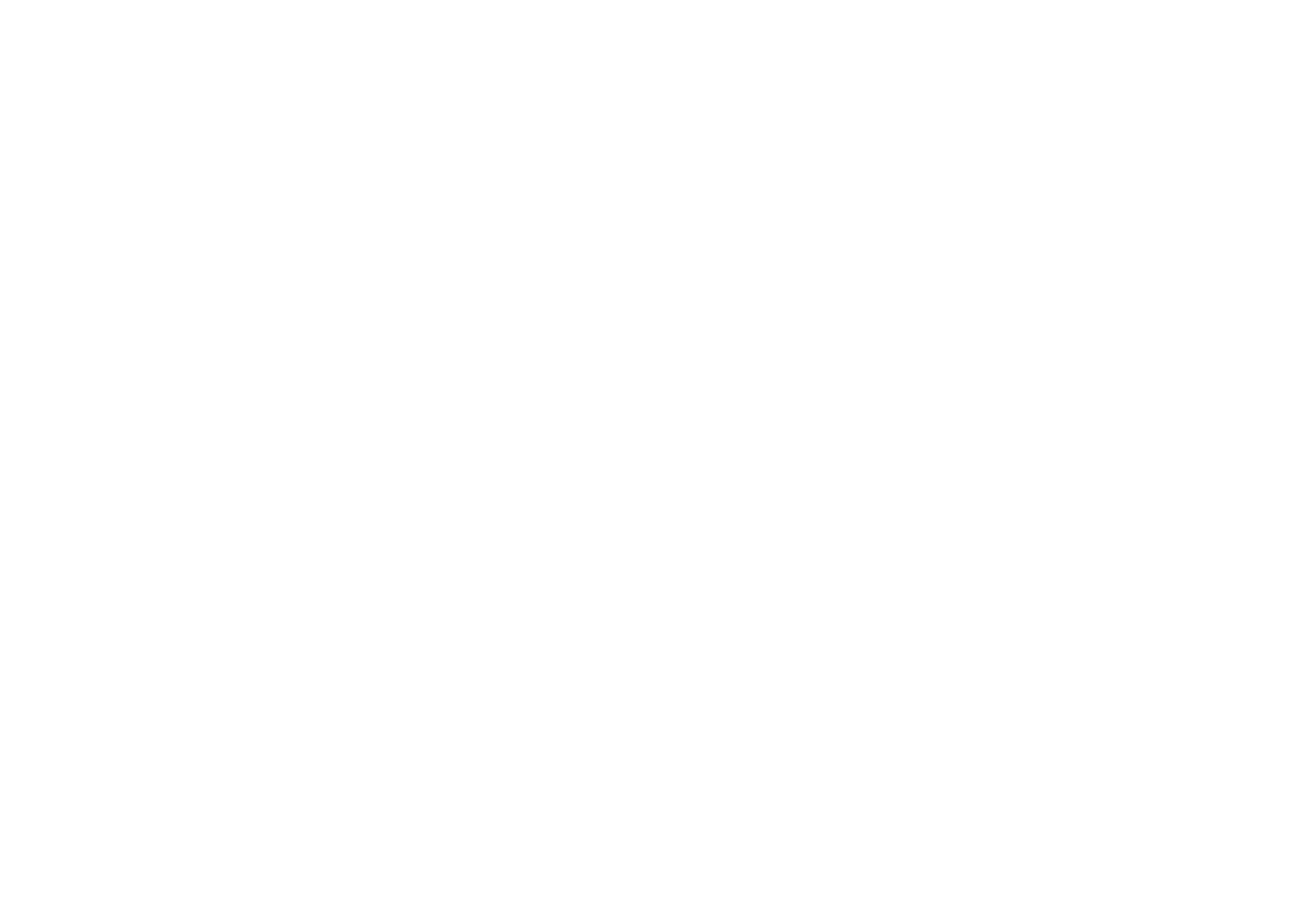 Supported models - Intel-based
Intel-based models support video transcoding via GPU
Suitable for photo, music and video.
 Support hardware transcoding for high bitrate videos; 
    some series also can support up to HEVC 4K.
Multimedia Transcoding
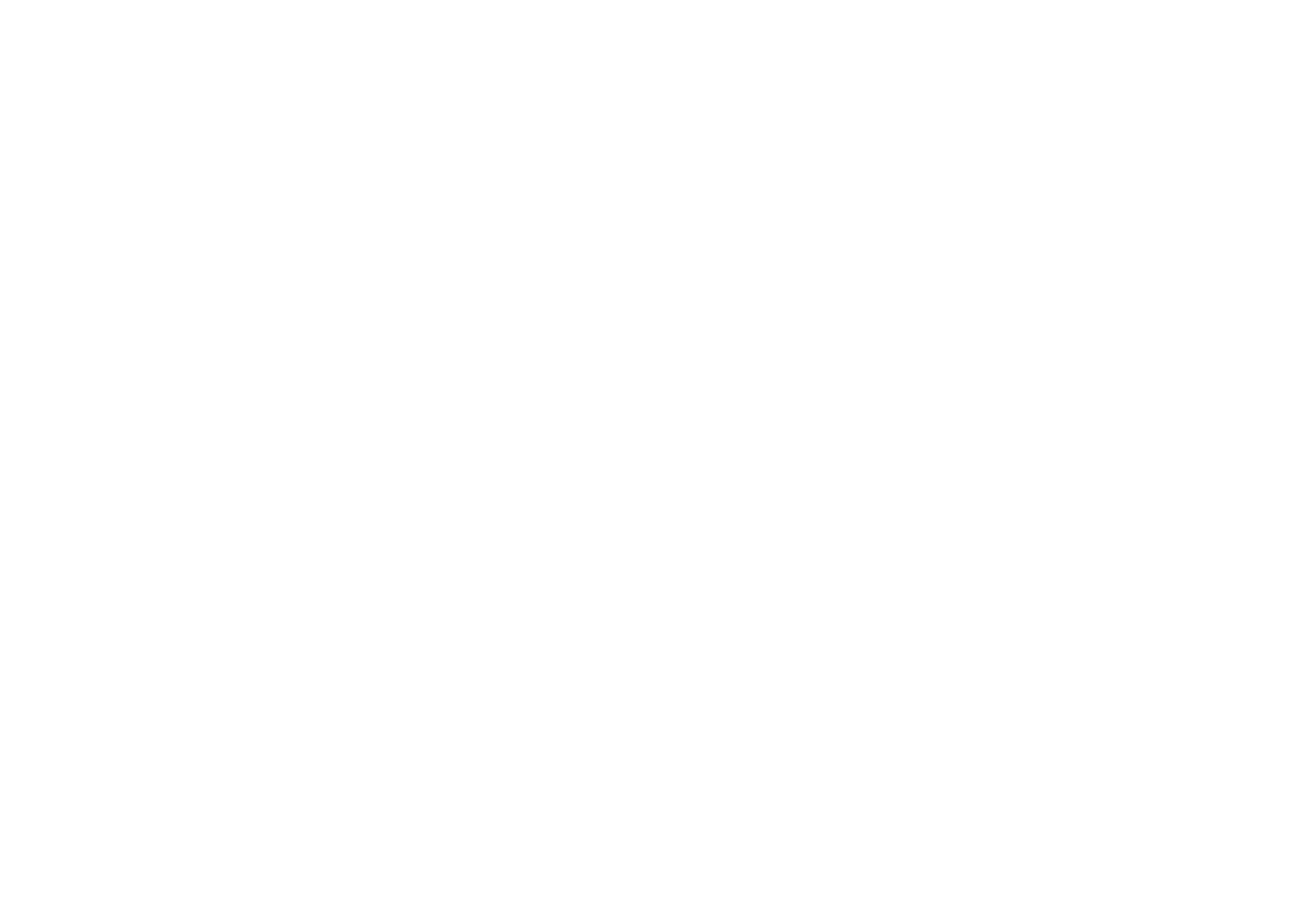 Supported models - Intel-based
HEVC 10-bit sample file: 4K 30F Level 5.1 main10 -> 1080P(10Mbps)
[Speaker Notes: https://docs.google.com/spreadsheets/d/1MfYoJkiwSqCXg8cm5-Ac4oOLPRtCkgUxU0jdj3tmMPc/edit#gid=314388488
NAS 機種
1080P
H.264 4K
HEVC 4K 8-bit
HEVC 4K 10-bit
x51+
Y
--
--
--
x51A, x53A
Y
Y
--
--
x82 (Core i Gen6)
Y
Y
Y
--
x53B (Apollo Lake), x82T3, x82BR (Core i Gen7)
Y
Y
Y
Y

ApolloLake/ Gemini Lake:MP L5.1 8b/10b, up to 4kx2kp60MP L5 8b/10b, up to 4Kx2Kp30"KabyLake: 4kp60 8b/10b]
Multimedia Transcoding
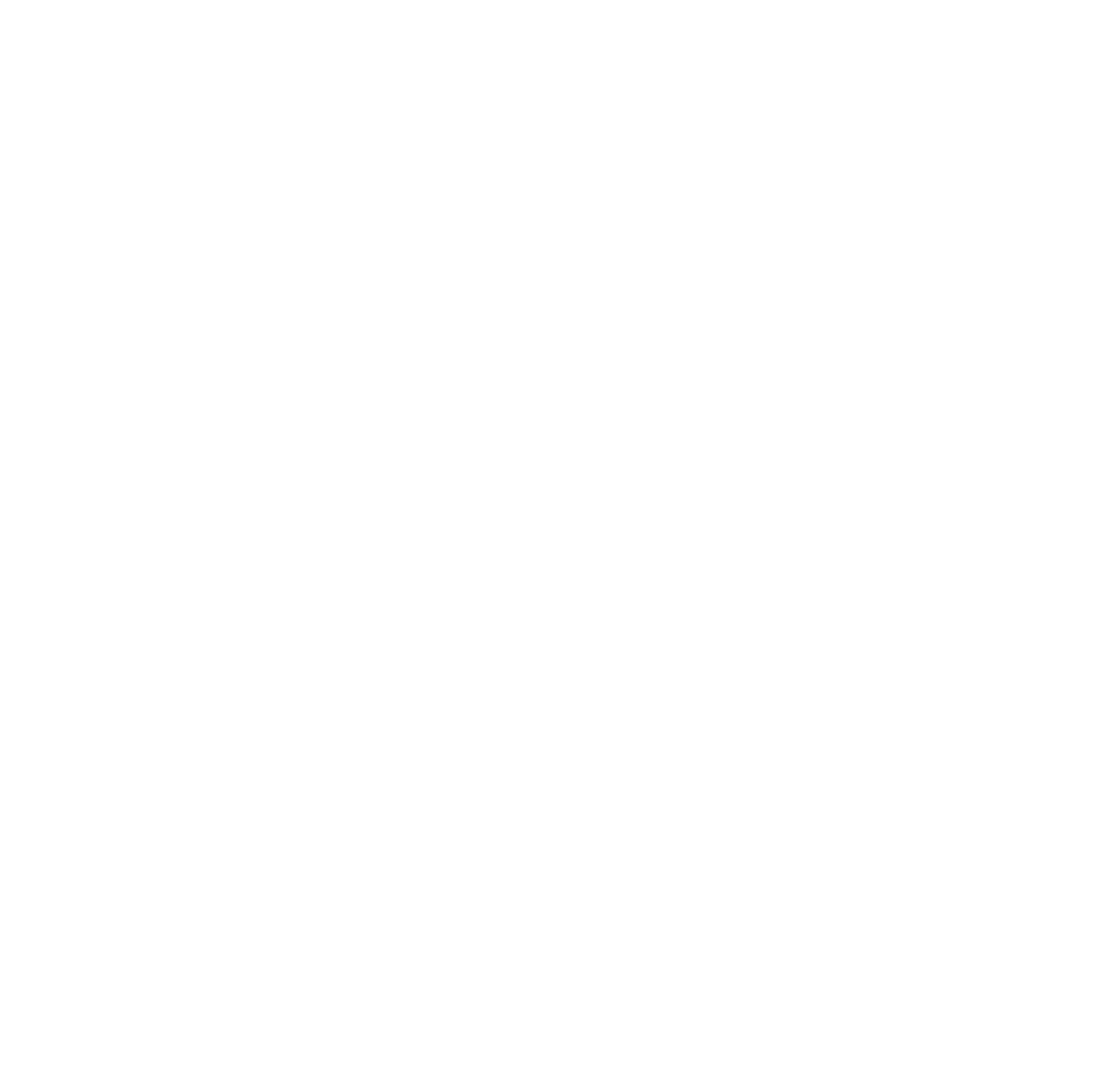 Supported models - AMD-based
AMD-based models support video transcoding via CPU
Suitable for photo, music and video.  The NAS will use more resource for 
    processing high bitrate video formats. 
 With QNAP multimedia packages, such as Qmedia for Android TV or   
   Apple TV, you can play videos on TV directly. With QVHelper, you can
   stream media files or music  playlists from QNAP NAS to VLC media
   player, providing more choices for  your multimedia enjoyments.
Multimedia Transcoding
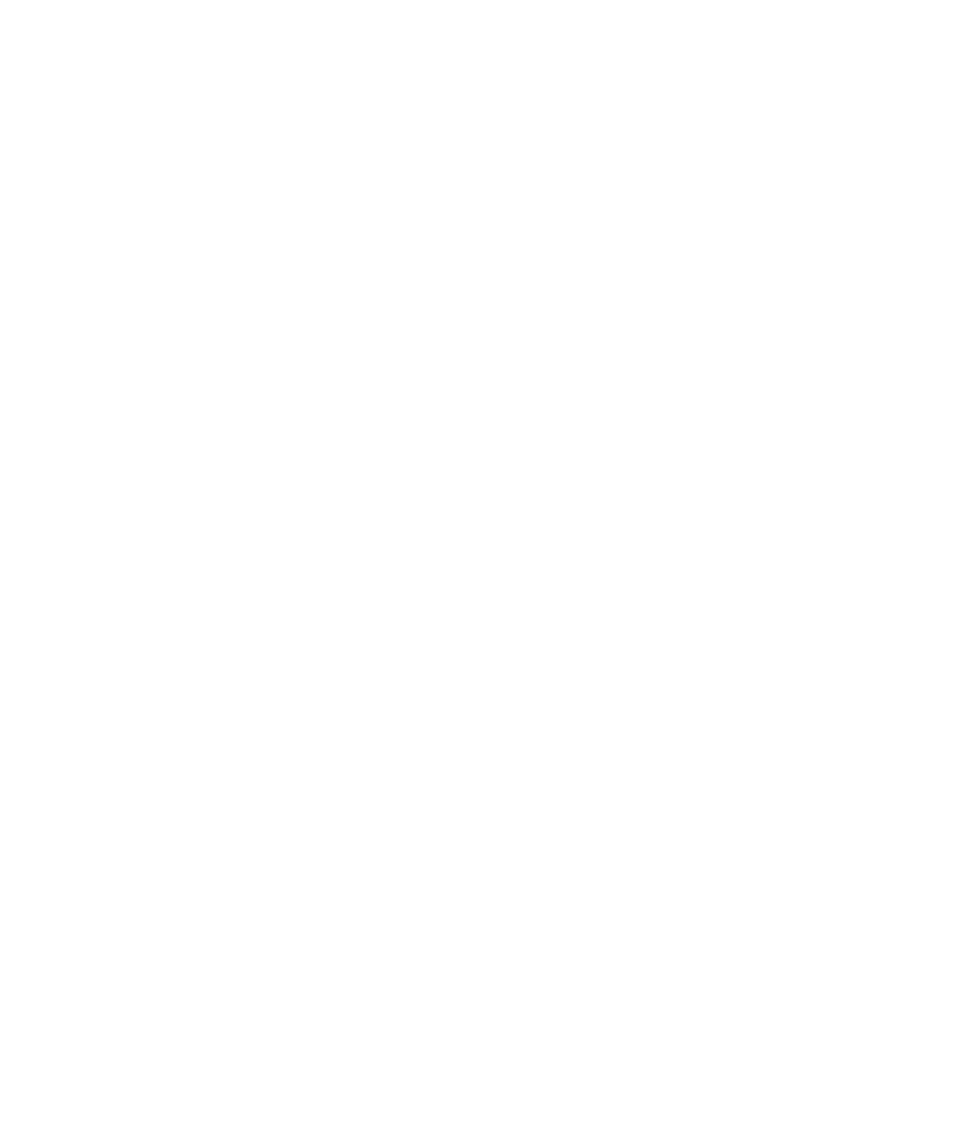 Supported models - x31 (ARM-based)
ARM-based models only support audio transcoding
Suitable for photo and music.
 With QNAP multimedia packages, such as Qmedia for Android TV or   
   Apple TV, you can play videos on TV directly. With QVHelper, you can
   stream media files or music  playlists from QNAP NAS to VLC media
   player, providing more choices for  your multimedia enjoyments.
Multimedia Solution
Collect
Manage
Play
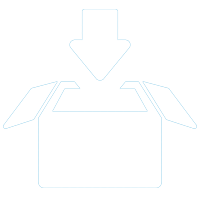 Multimediaa Solution Package
Collect
Manage, Backup 
& Search
Playback
File Station remote mount
Qsync
Mobile apps
Download Station
Happyget
File Station
Mobile apps
Hybrid Backup Sync
Qsirch
Snapshot
PLEX
Video Station
Photo Station
Music Station
Cinema28
Mobile apps
Collect data to NAS
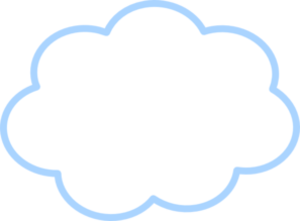 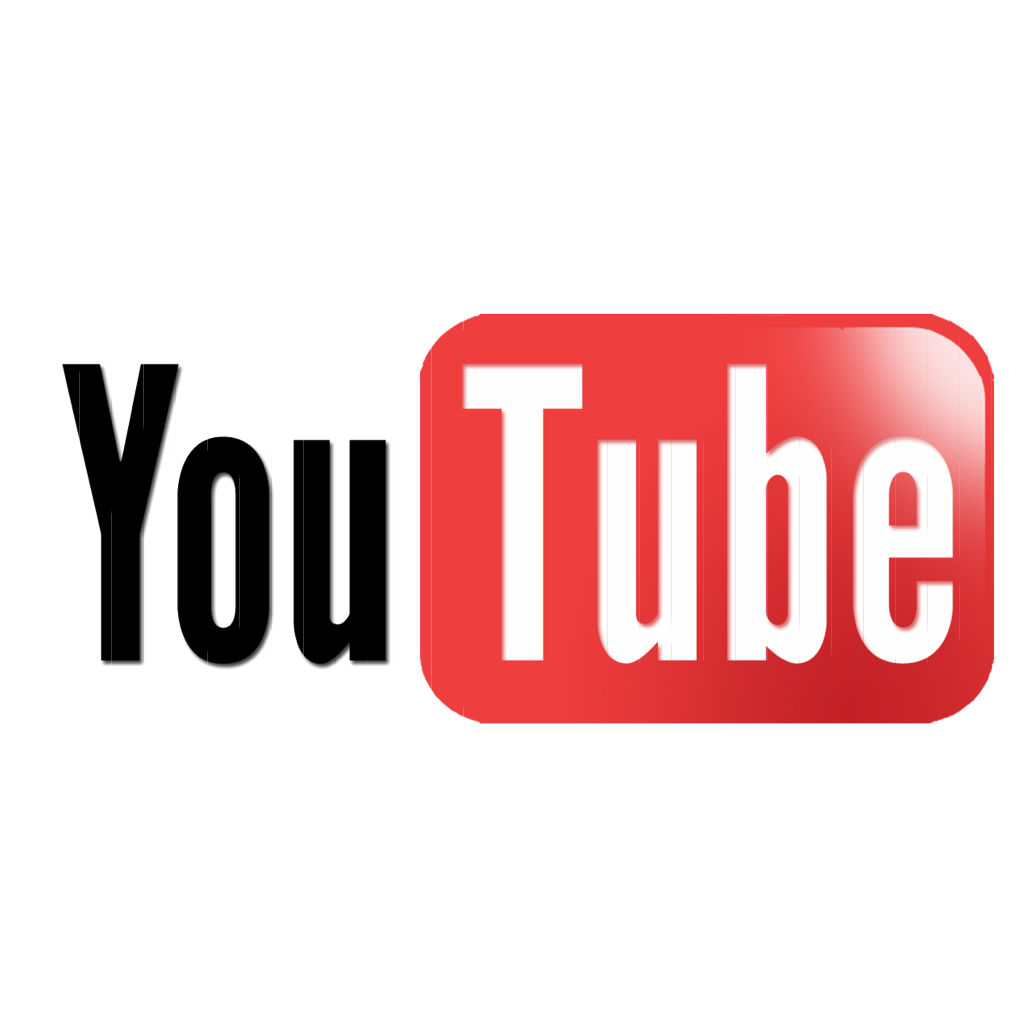 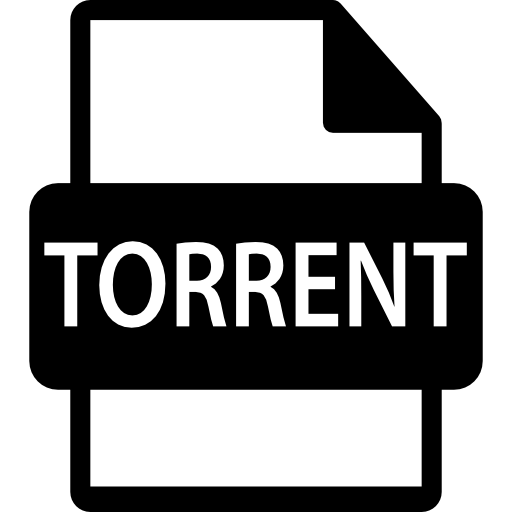 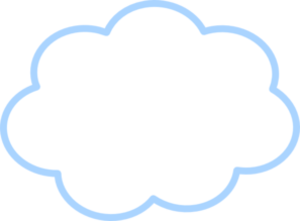 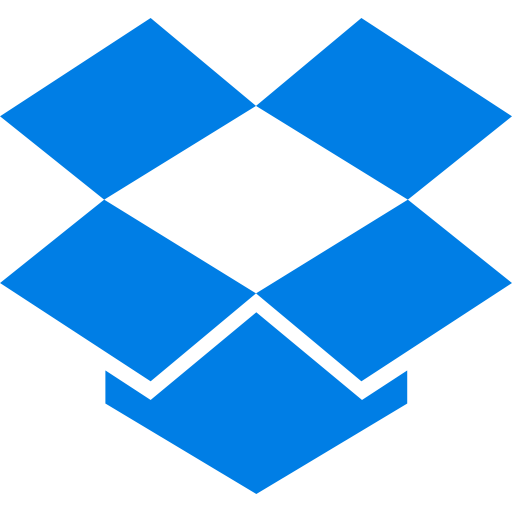 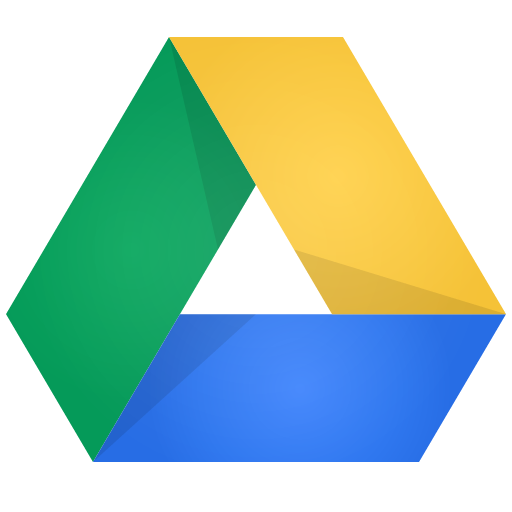 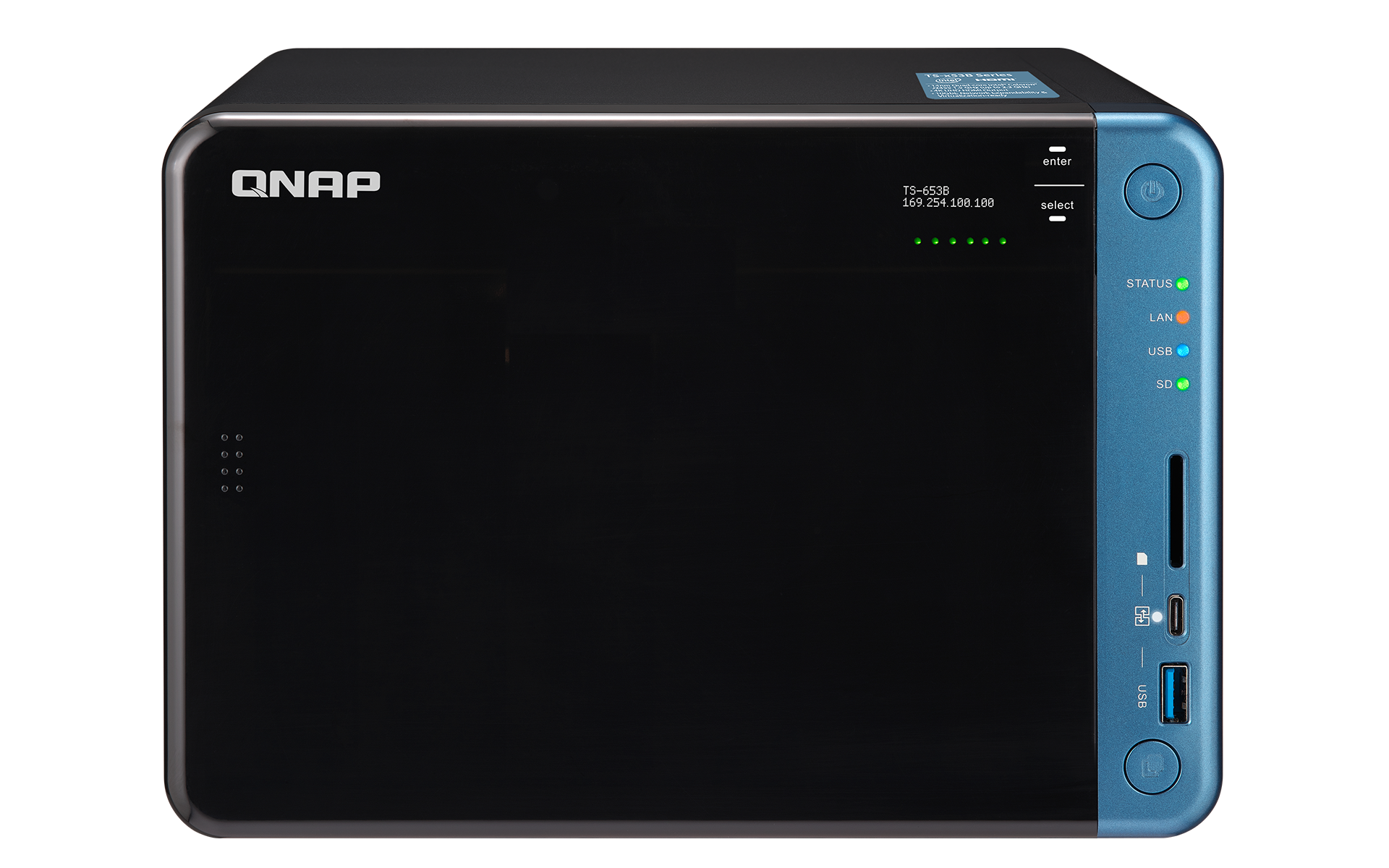 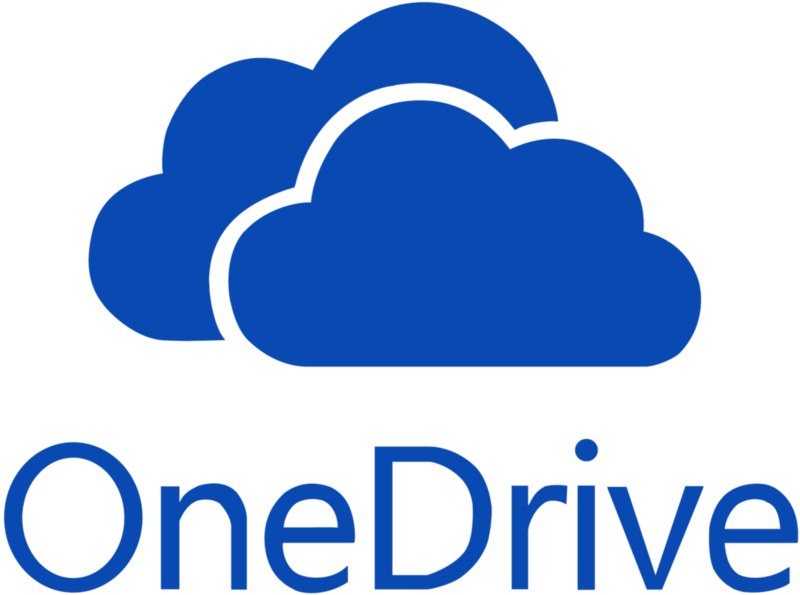 NAS
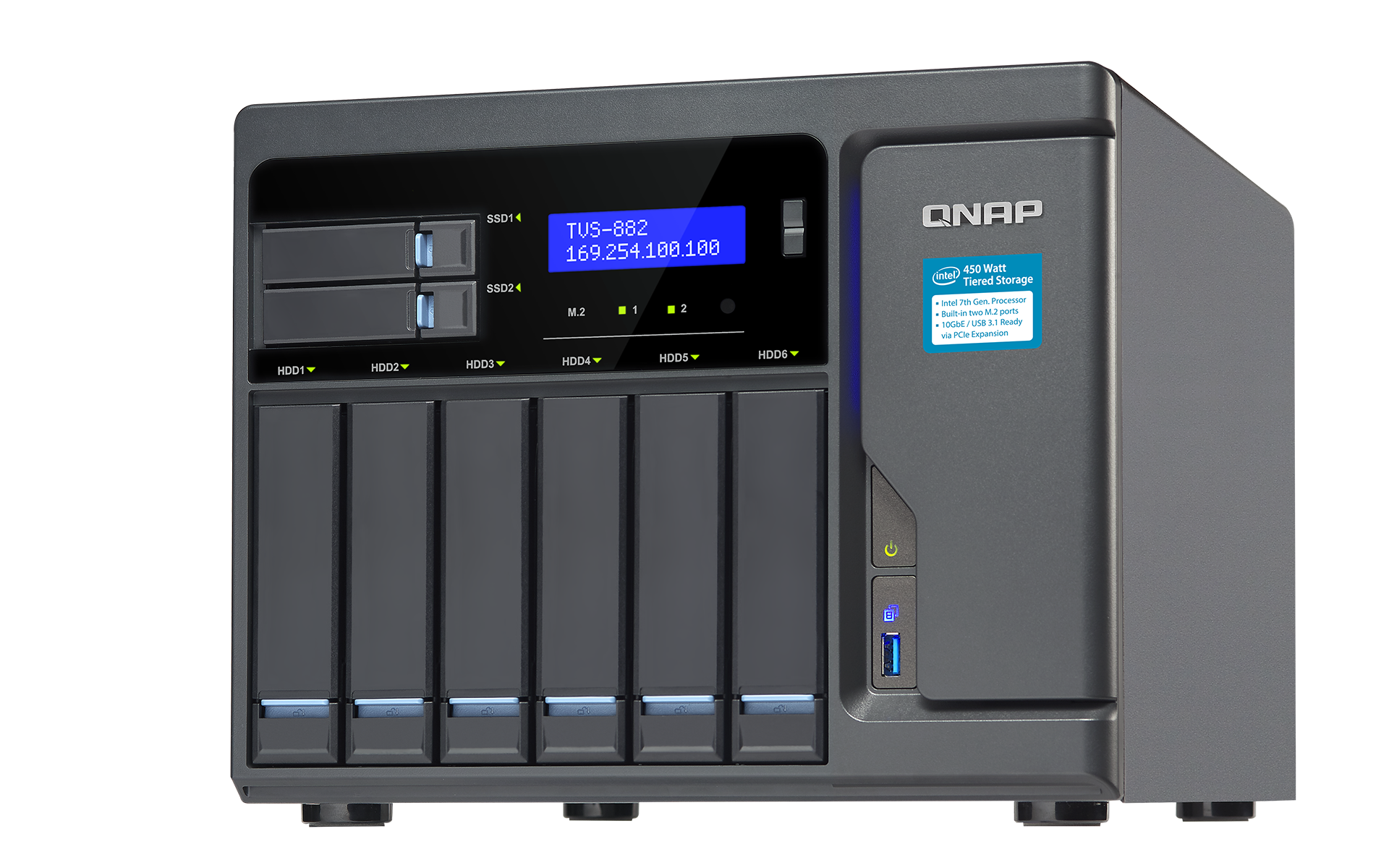 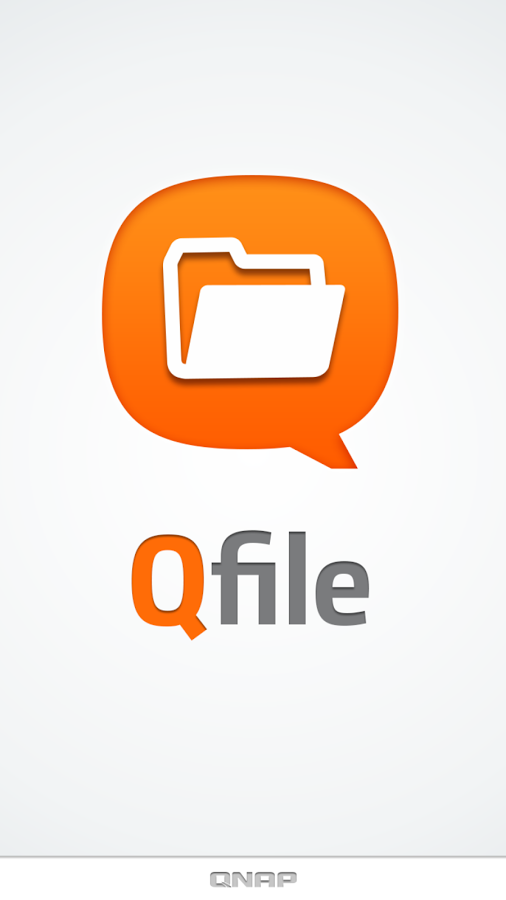 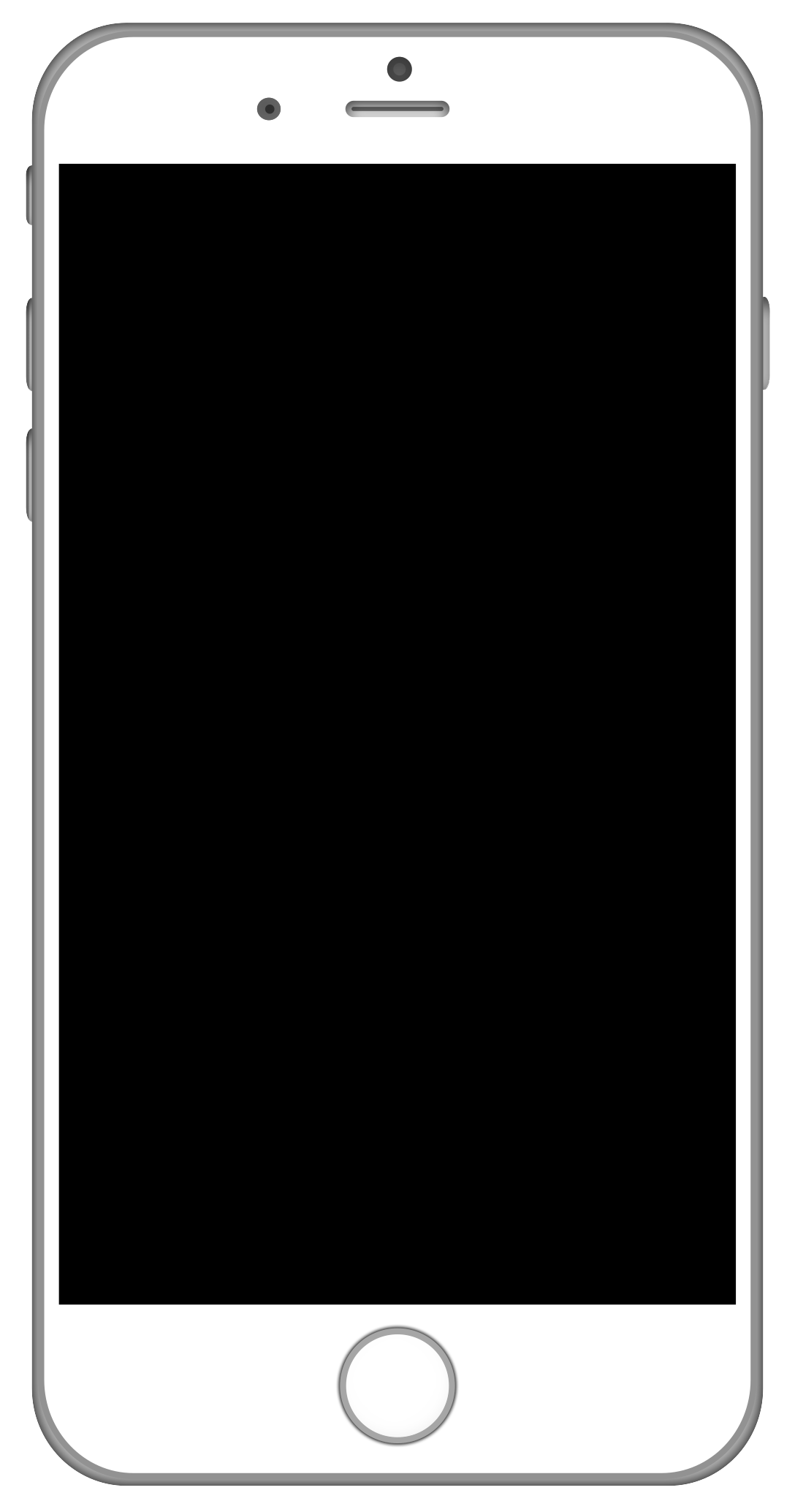 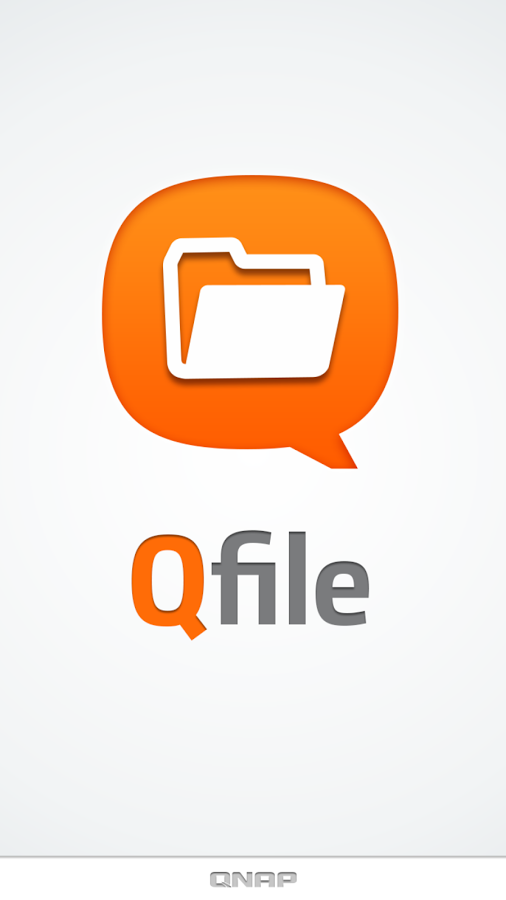 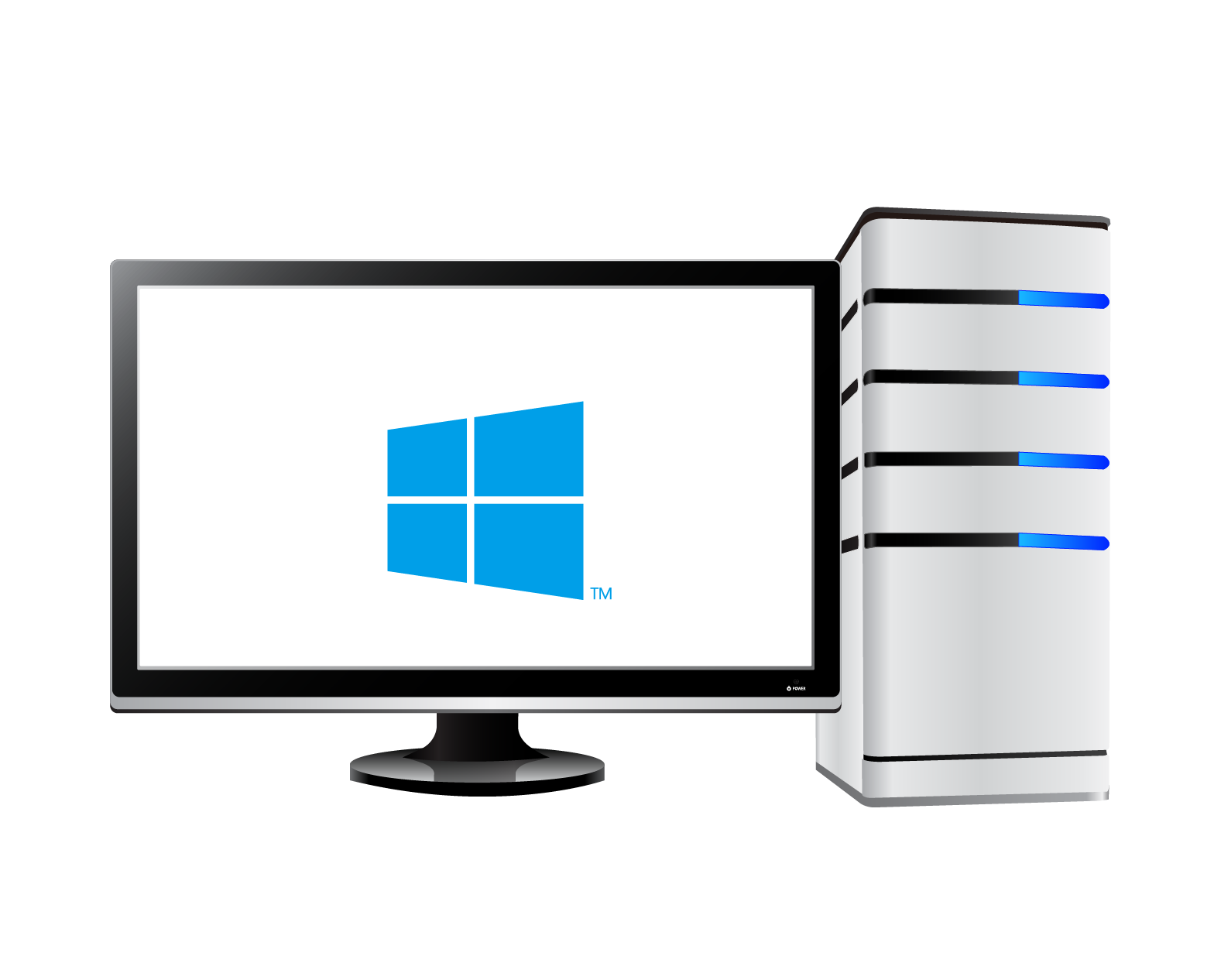 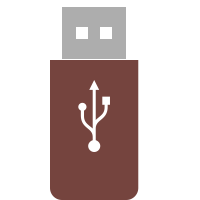 PC
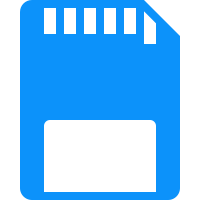 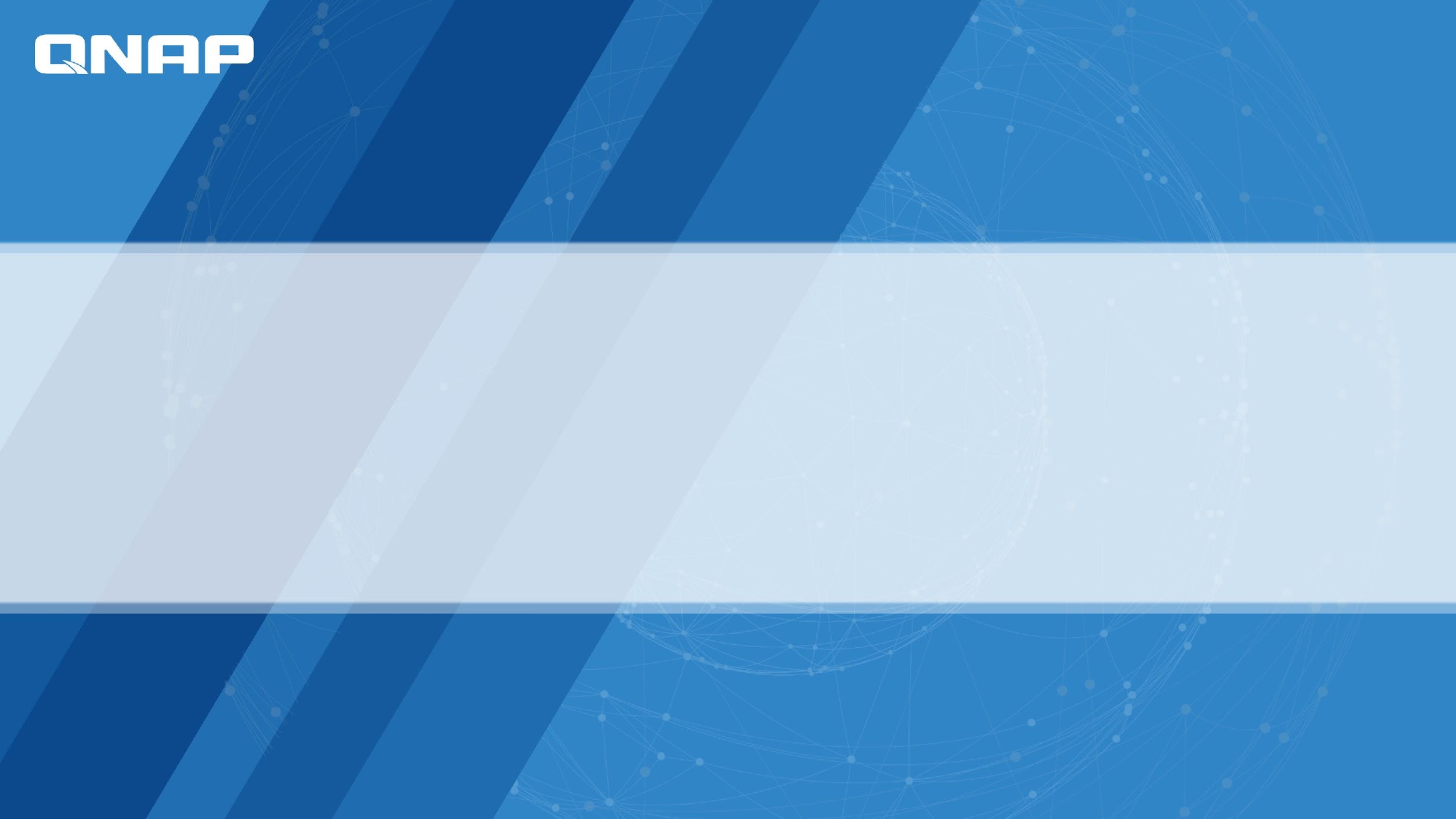 Plex Introduction
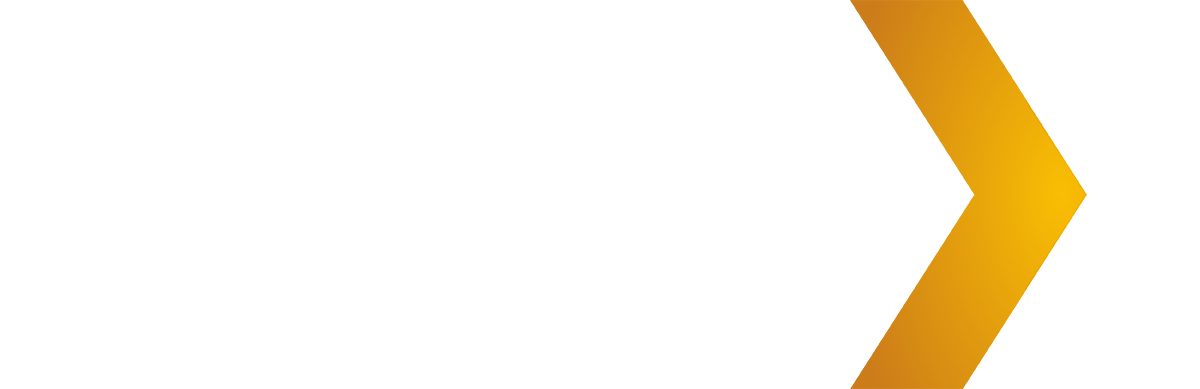 Plex is like mission control for your personal media collections
Easy to use
Available anywhere
Rich media information
Support any format
Support various devices
Sharing
Plex Media Server and Apps
PLEX App
PLEX 
Media Server
PLEX Media Server
Media information
Centralized control
Supports any media format
Sharing management
Internet
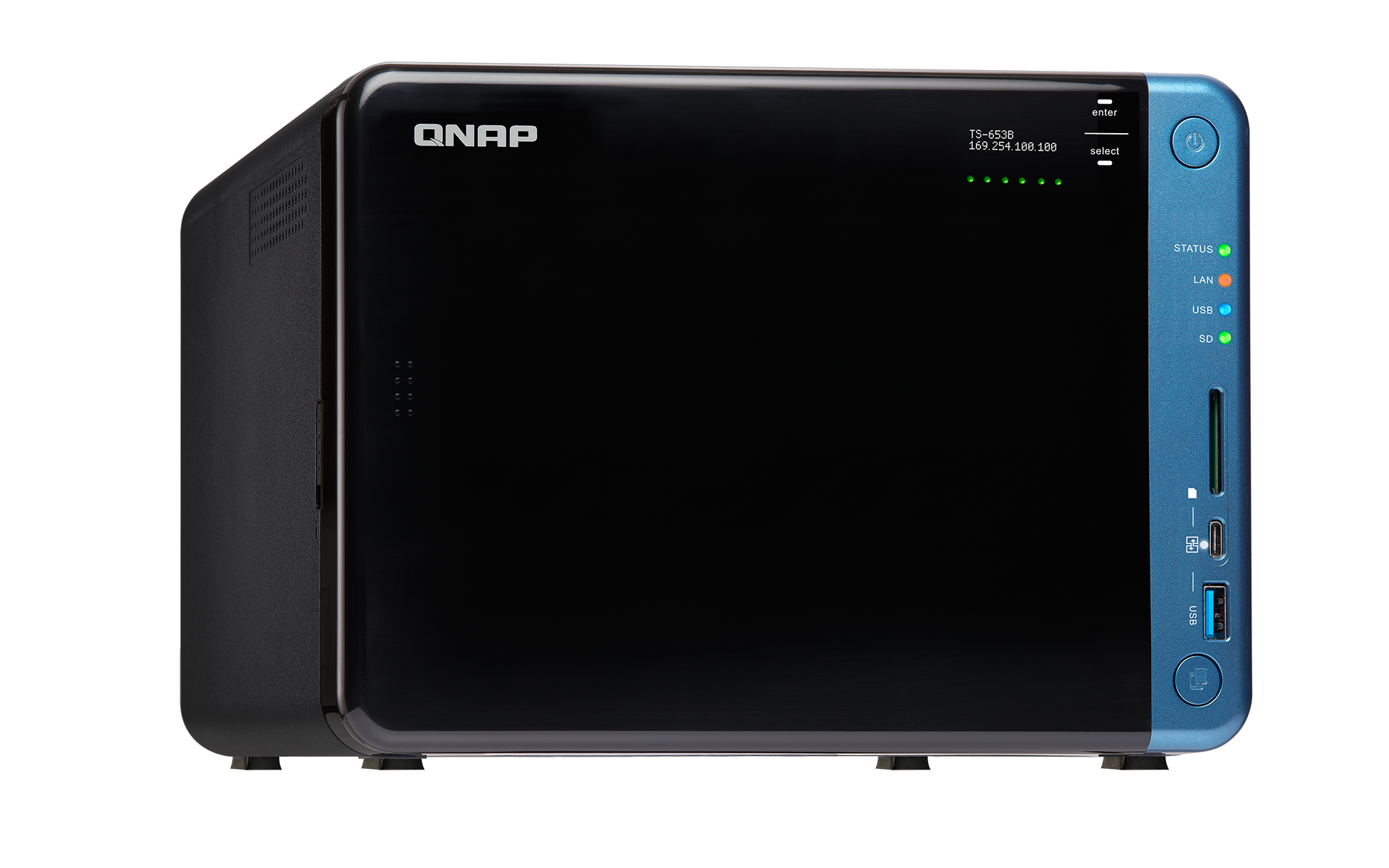 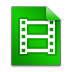 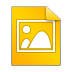 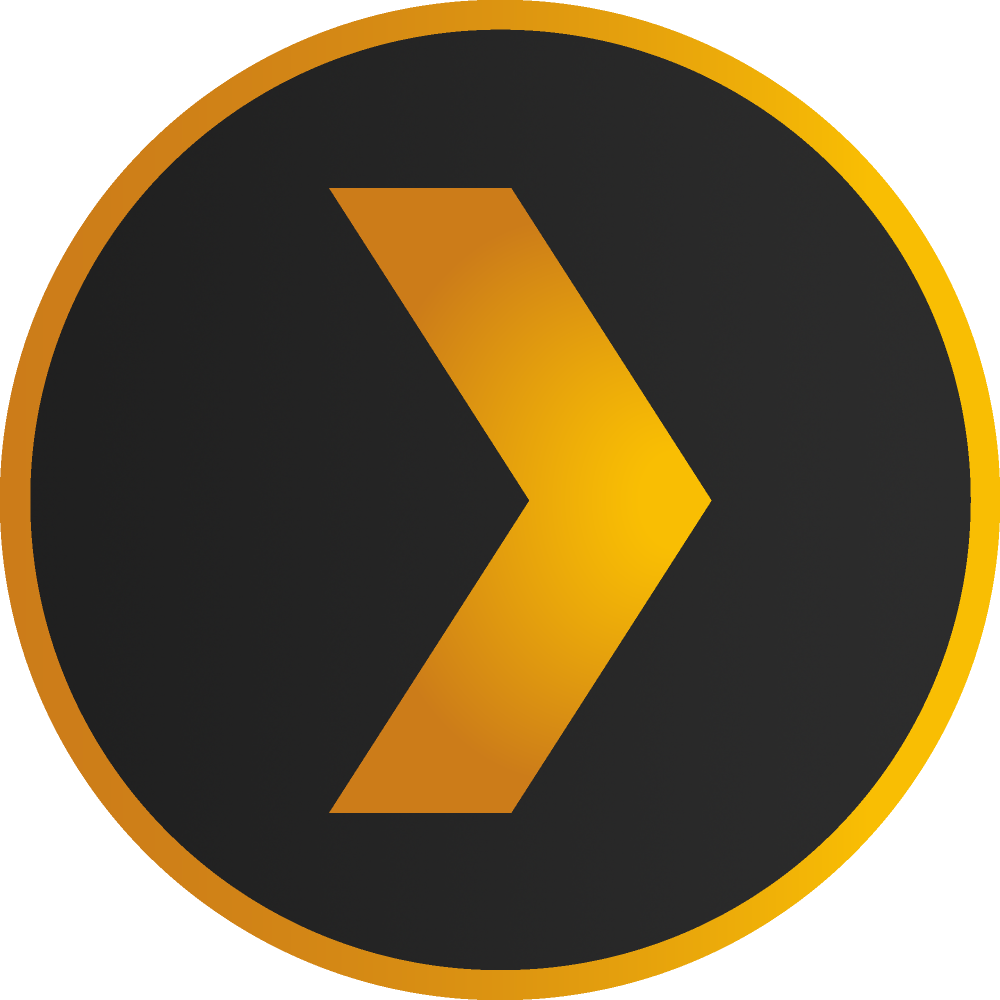 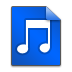 PLEX APP
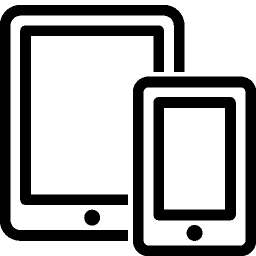 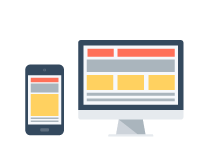 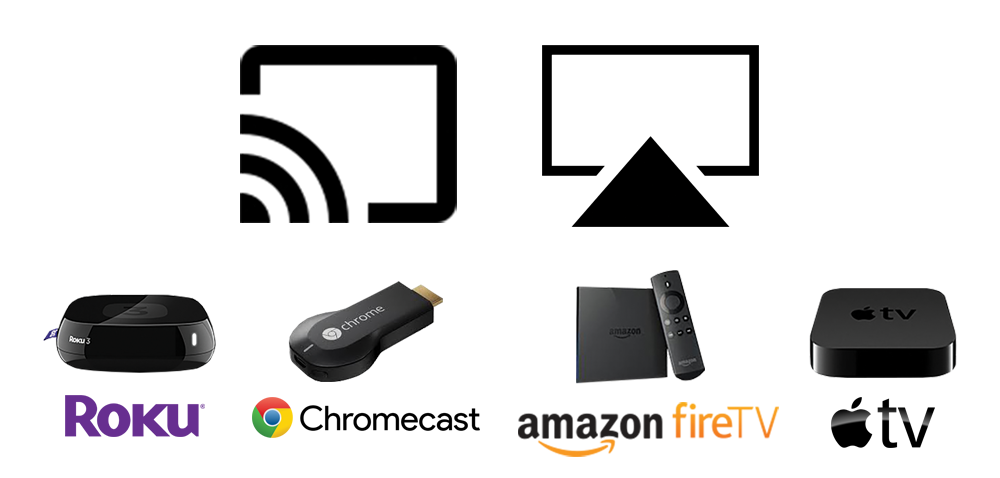 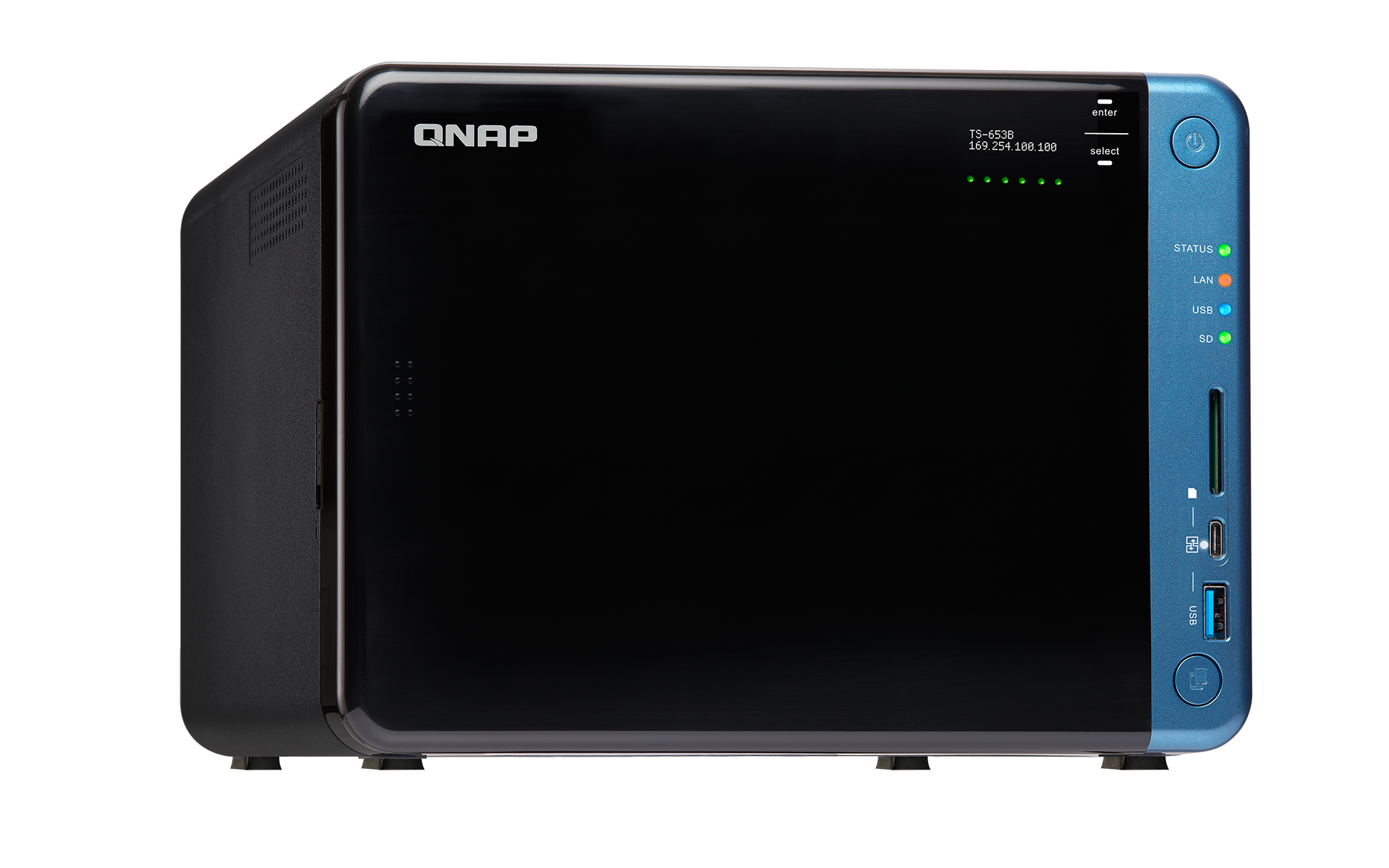 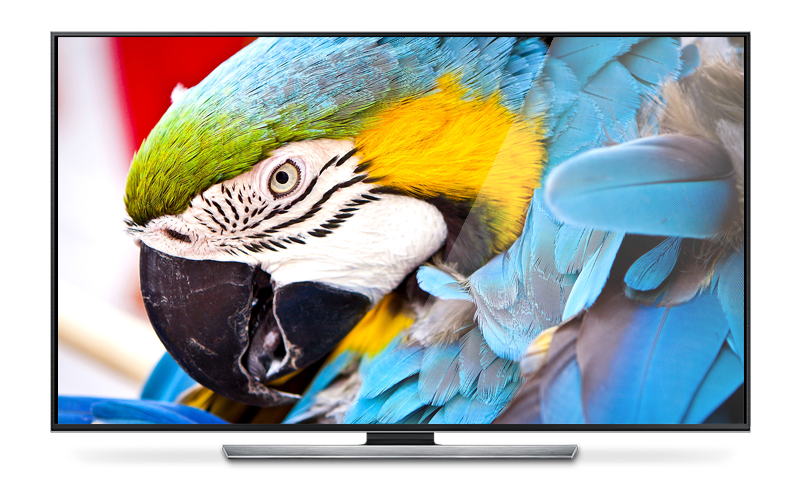 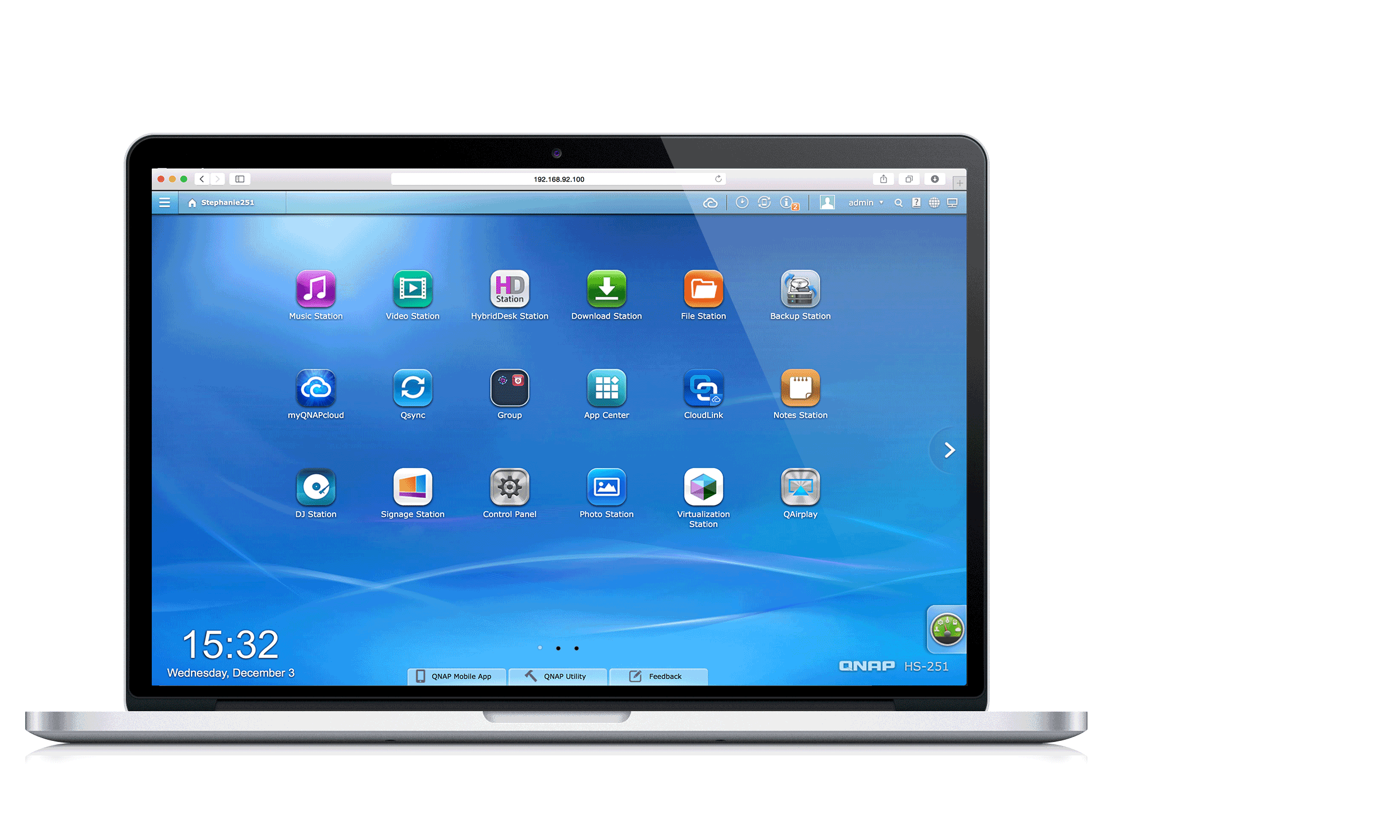 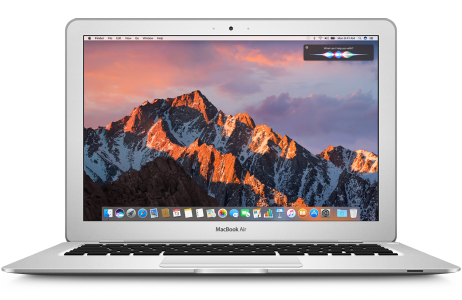 Smart TV
PC
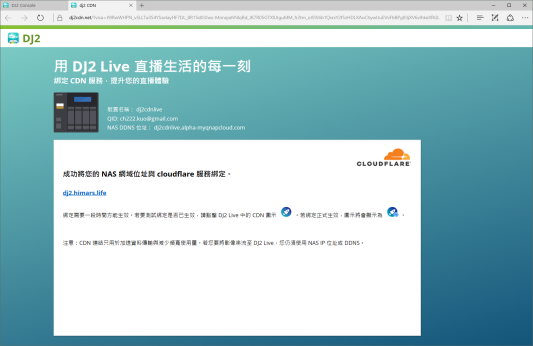 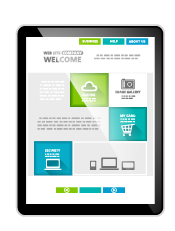 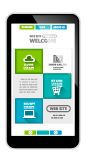 Streaming
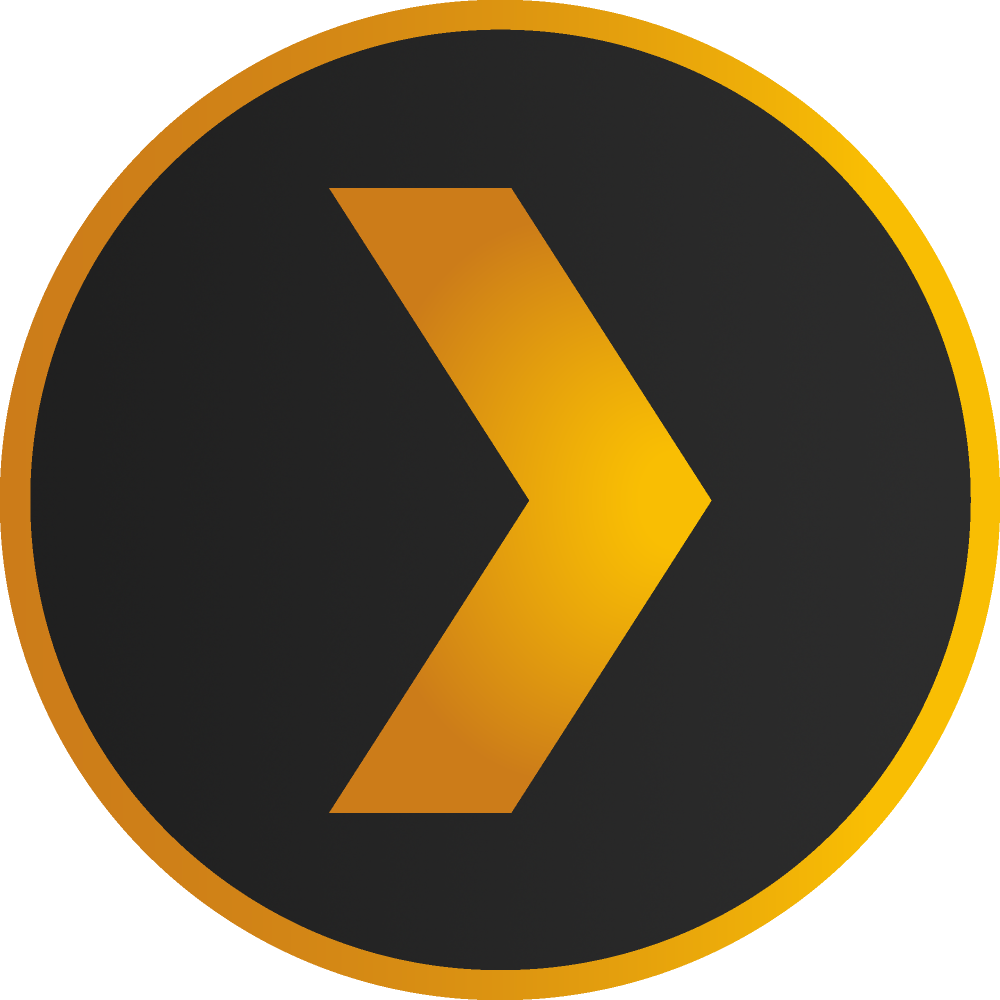 Streaming
Streaming
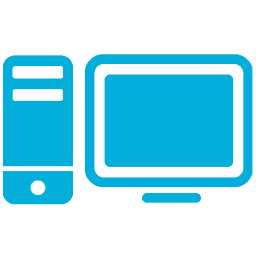 Phone
Tablet
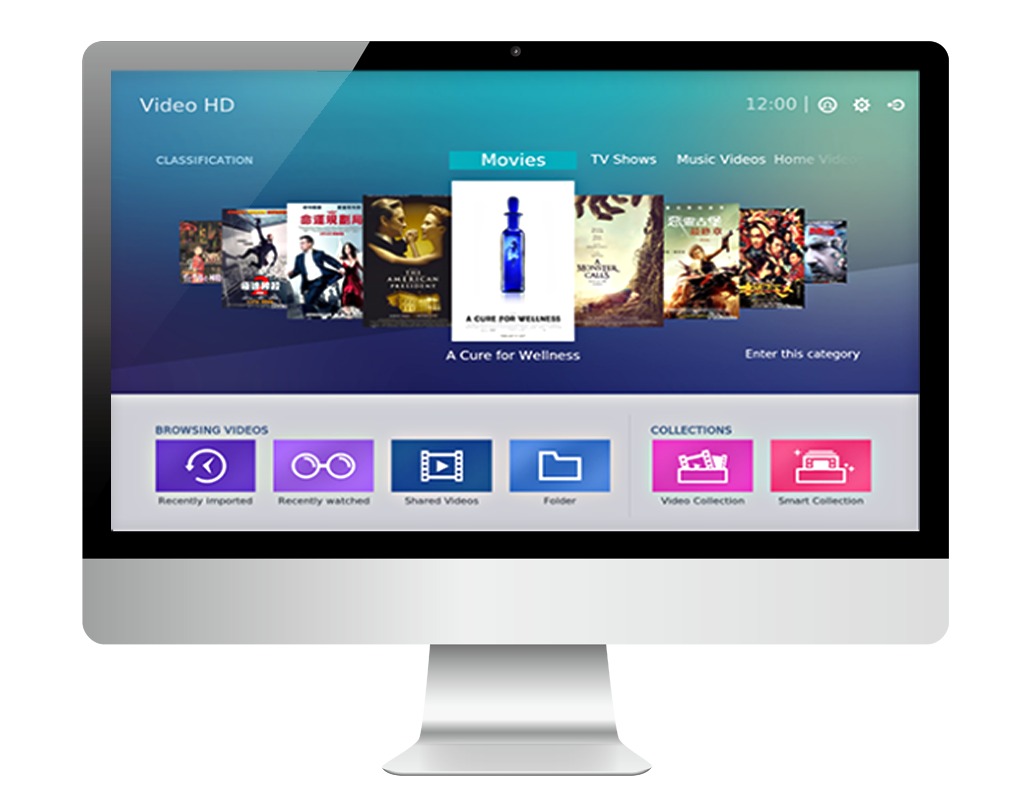 Local playback
HDMI
TV / Monitor
PLEX features
For more information, please visit PLEX official website: https://www.plex.tv/
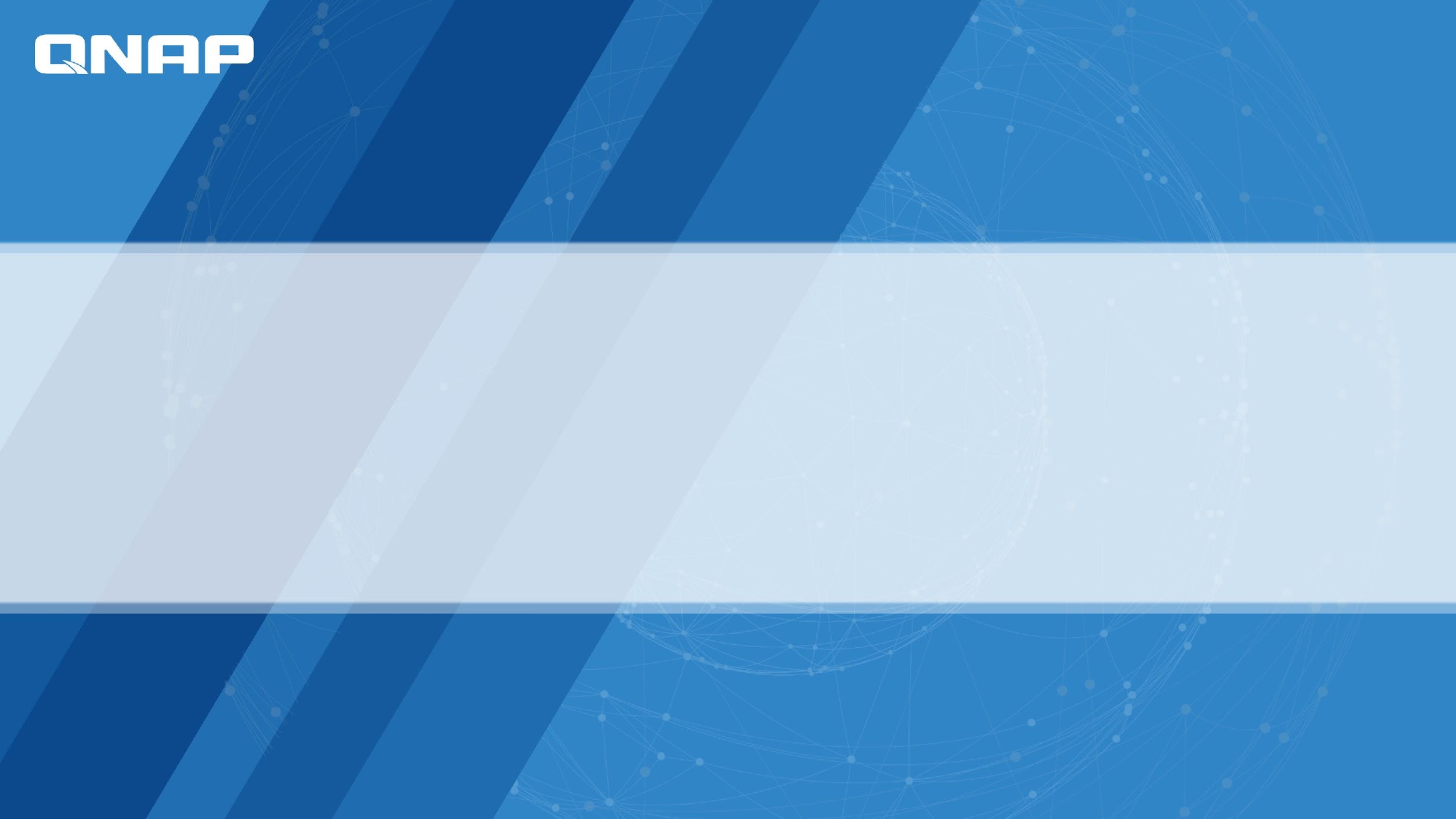 Installation and Setup
Install / Update
Install / Update Plex Media Server via App Center inside QTS
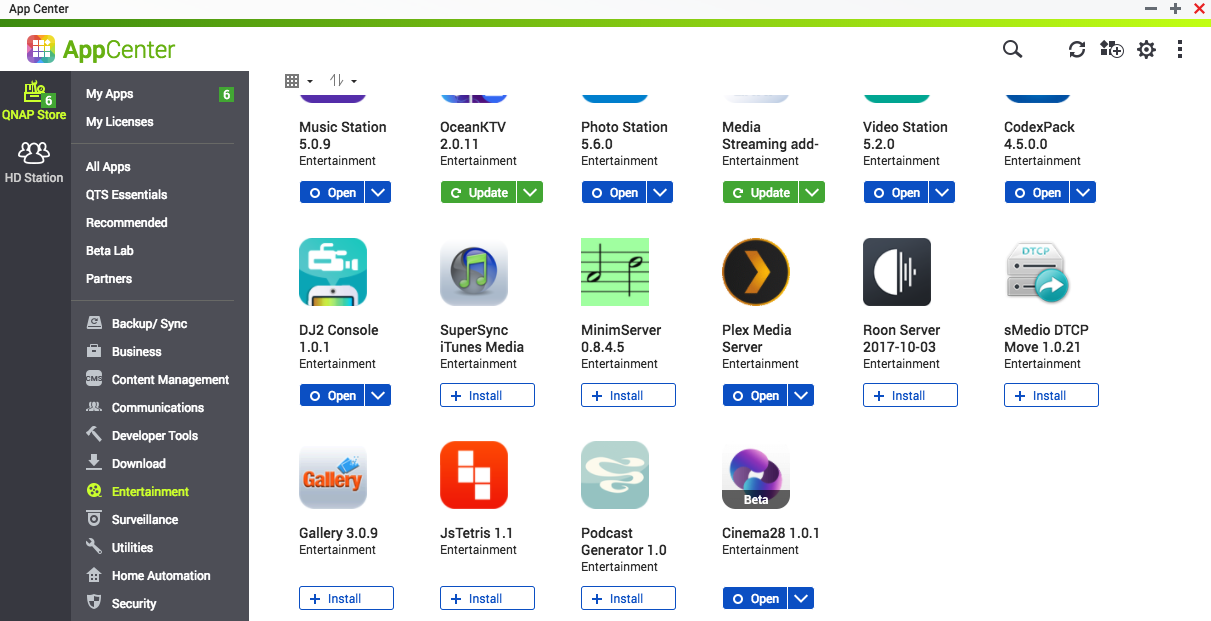 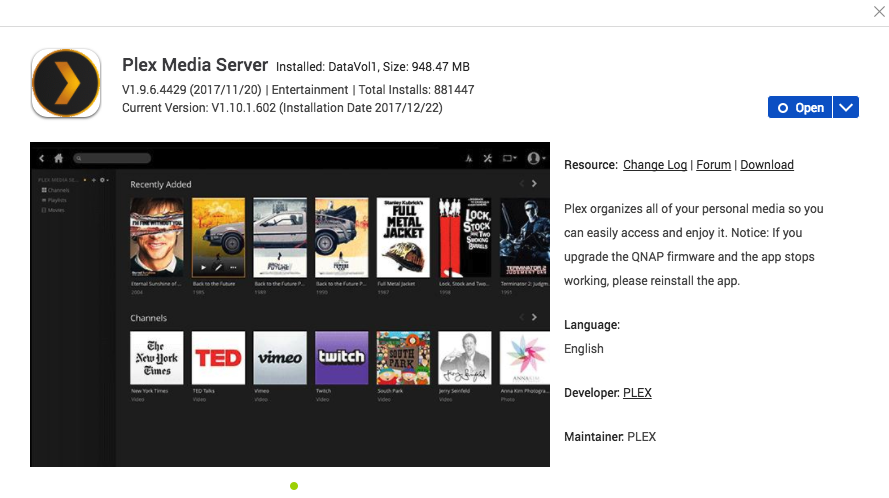 [Speaker Notes: Demo]
Setup - 1
Set up the server name
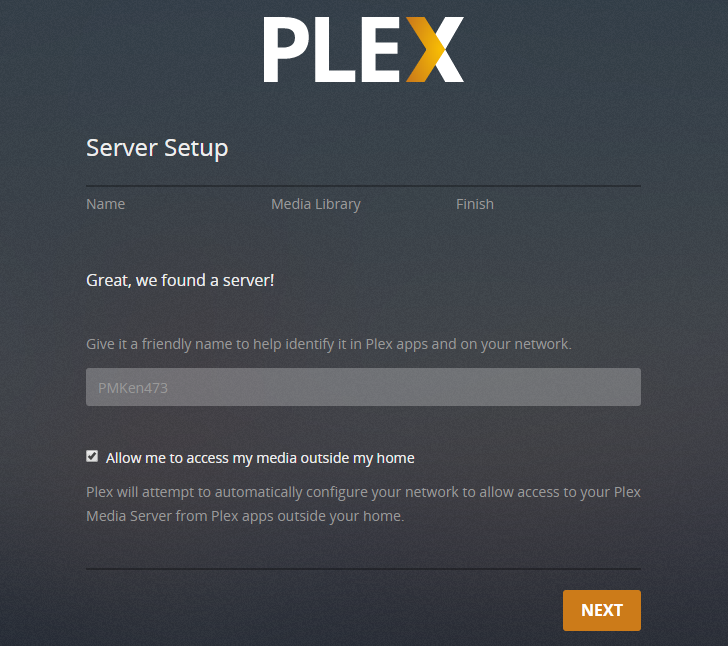 Enter a server name
[Speaker Notes: Demo -VNC]
Setup – 2 (a)
Set up the multimedia library
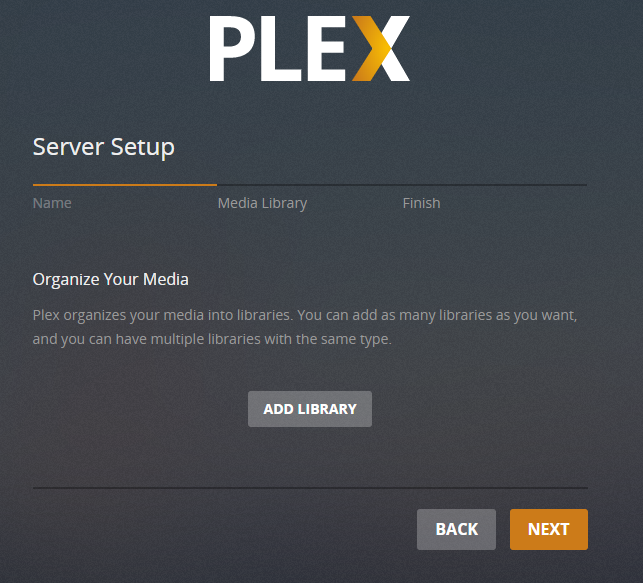 Add Library
[Speaker Notes: Demo -VNC]
Setup – 2 (b)
Define the library type
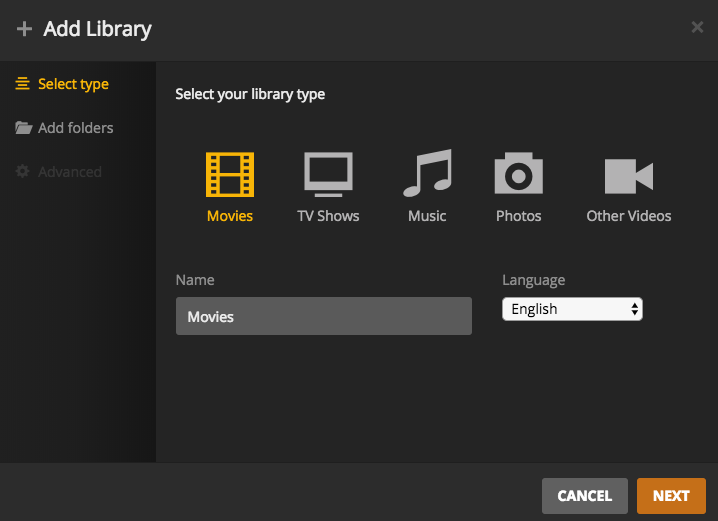 1
3
2
Define the library type
-
Define the language for this type
Set up a name
[Speaker Notes: Demo -VNC]
Setup – 2 (c)
Add folder to this library
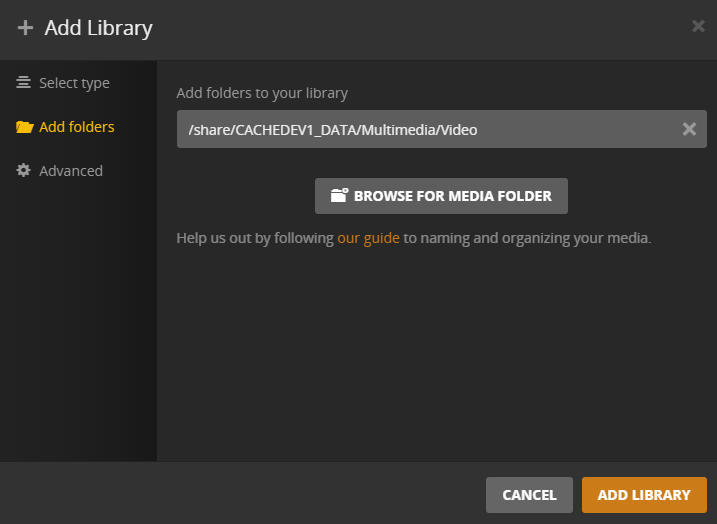 Select the source of the library
[Speaker Notes: Demo -VNC]
Setup - 3
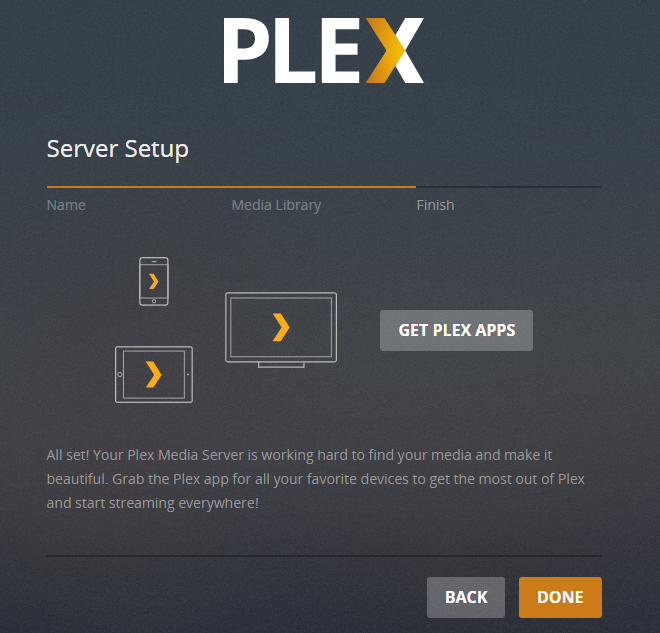 Confirm
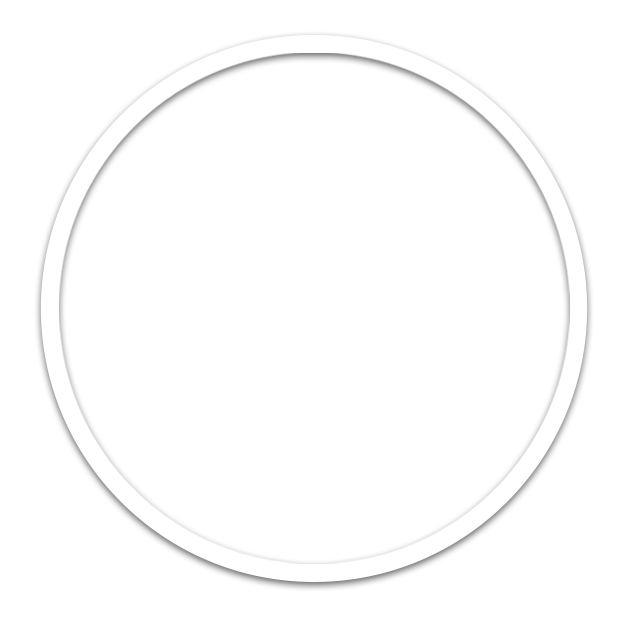 Click "Done" to finish setting up
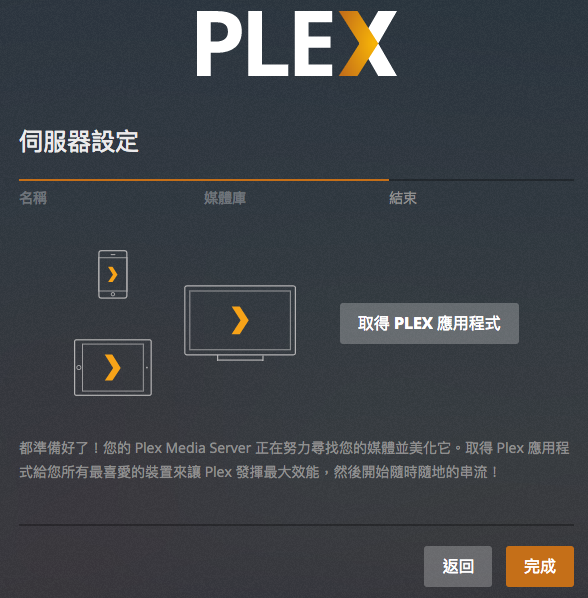 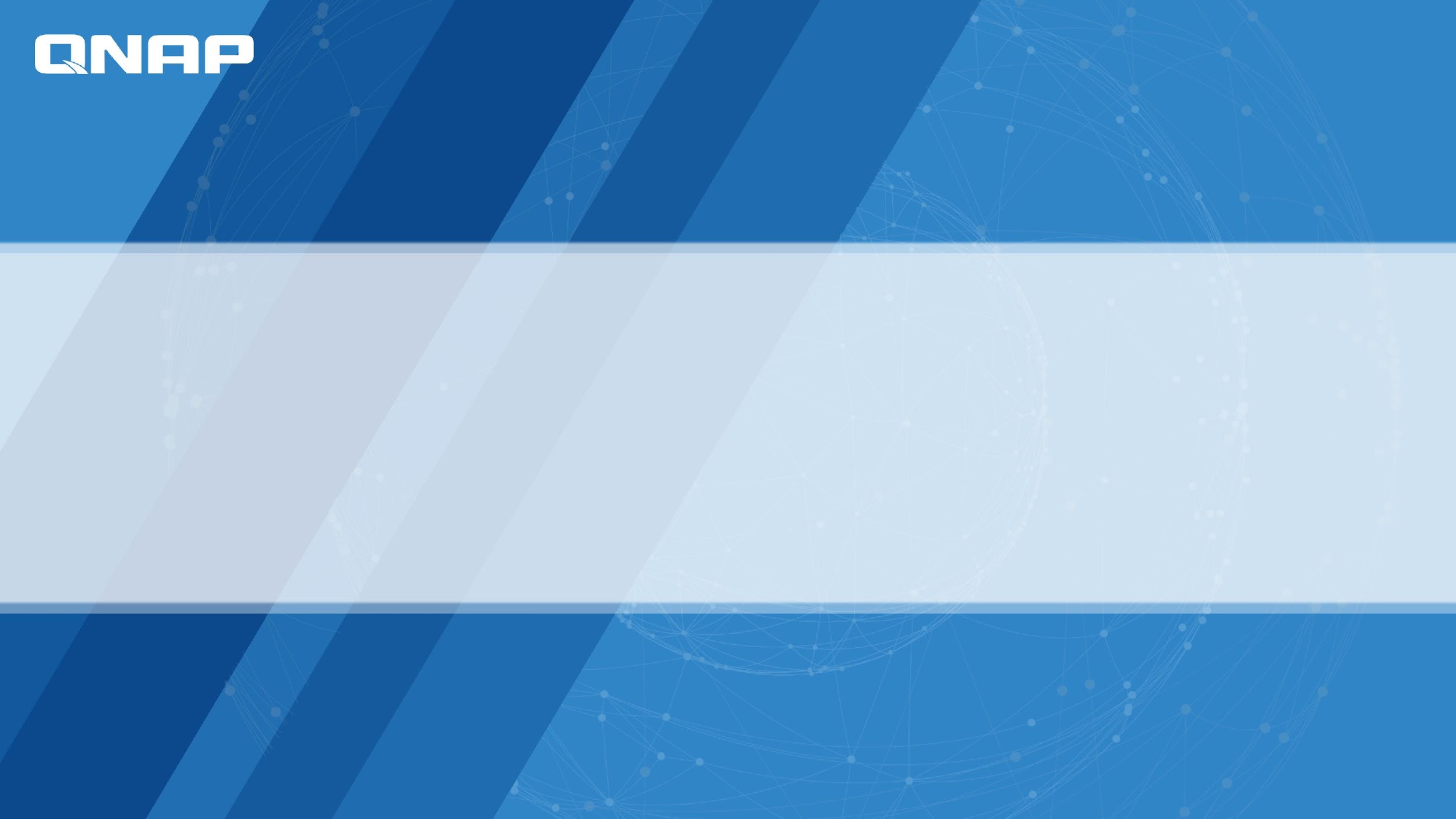 How to use Plex
Plex Web UI
Main page
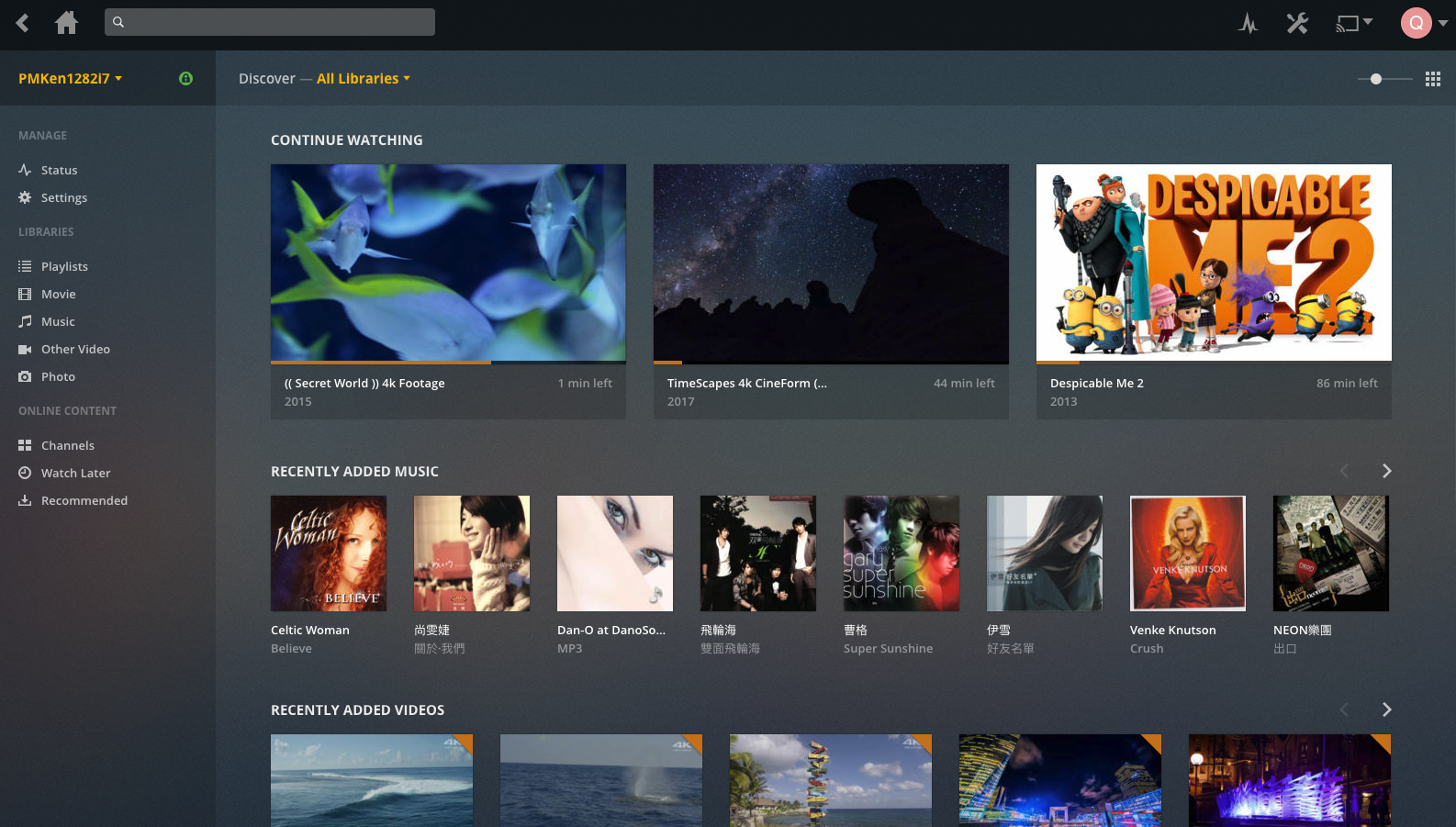 PLEX Web UI
Introduction of Plex web UI
Switch between output devices
Back to main page
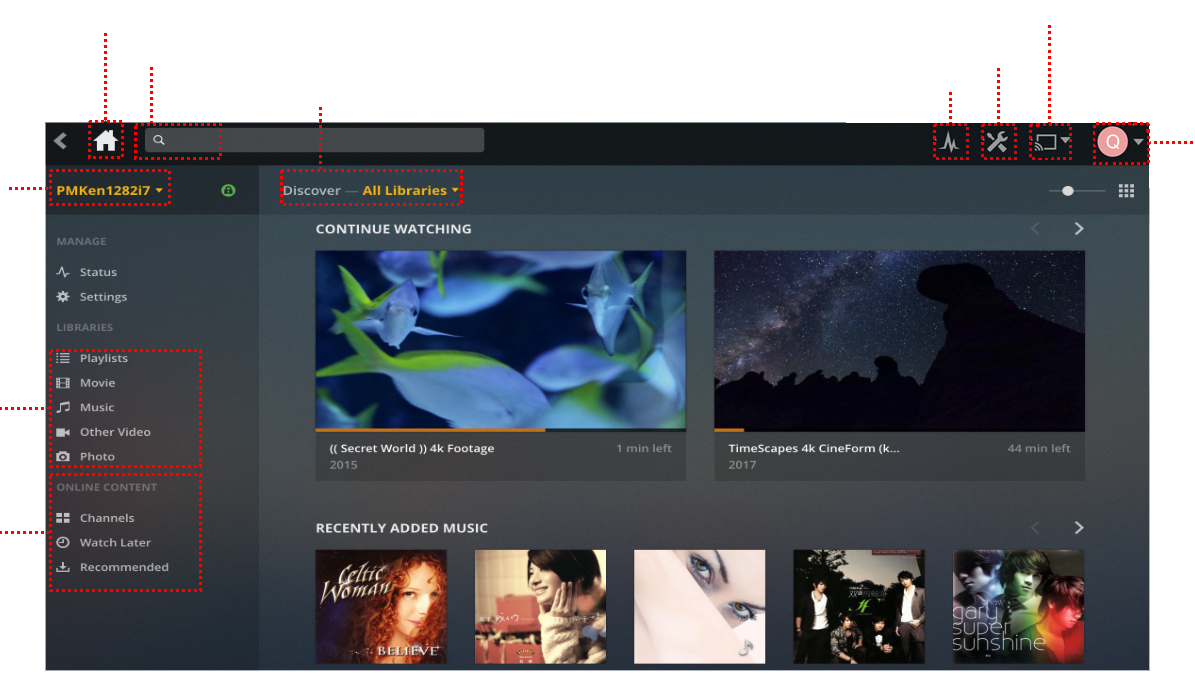 Settings
Search
Status
Switch between categories
Plex account setting
Switch between servers
Local contents
Online services
Plex Settings
Web browser setting
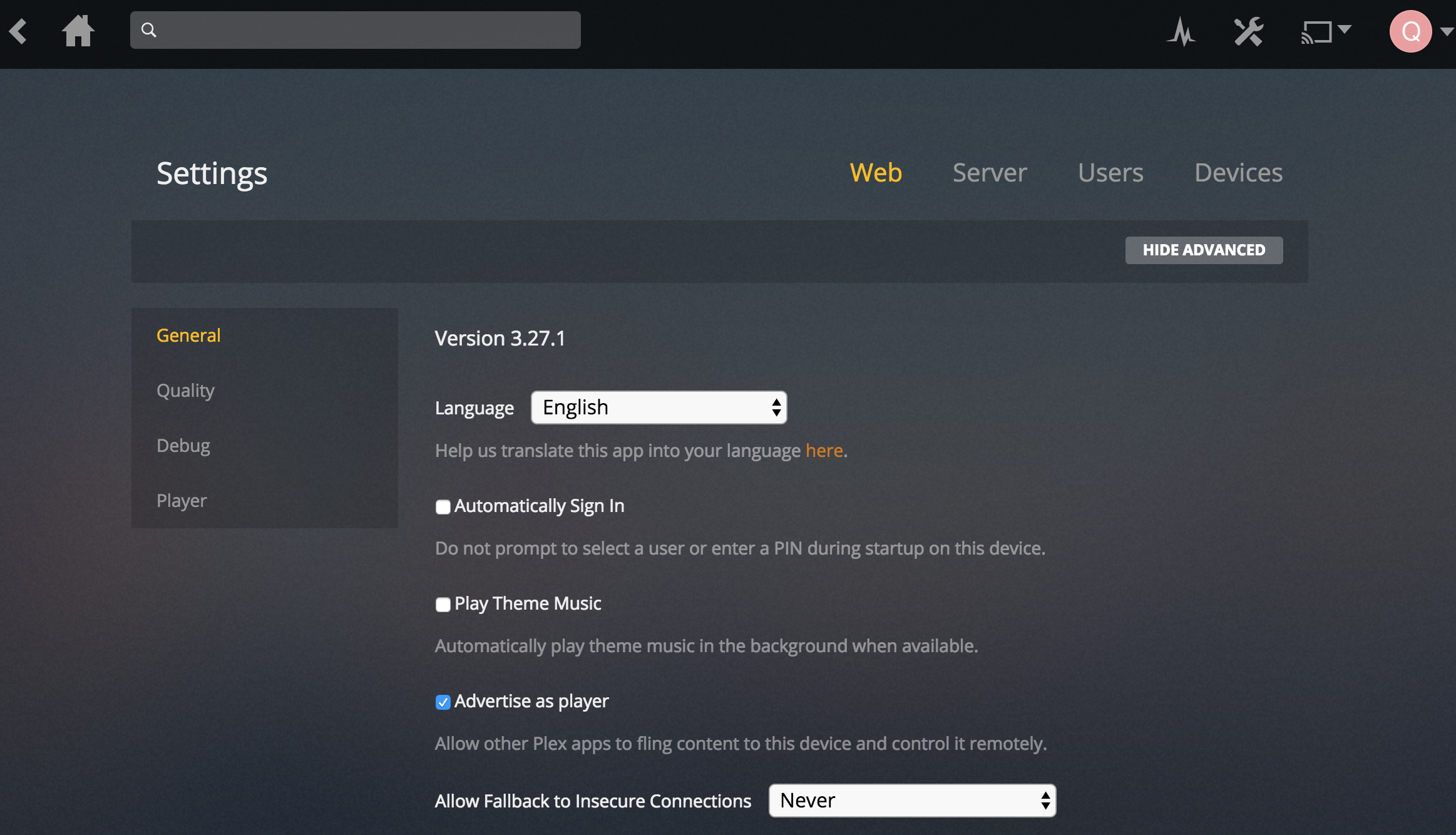 Plex Settings
Server
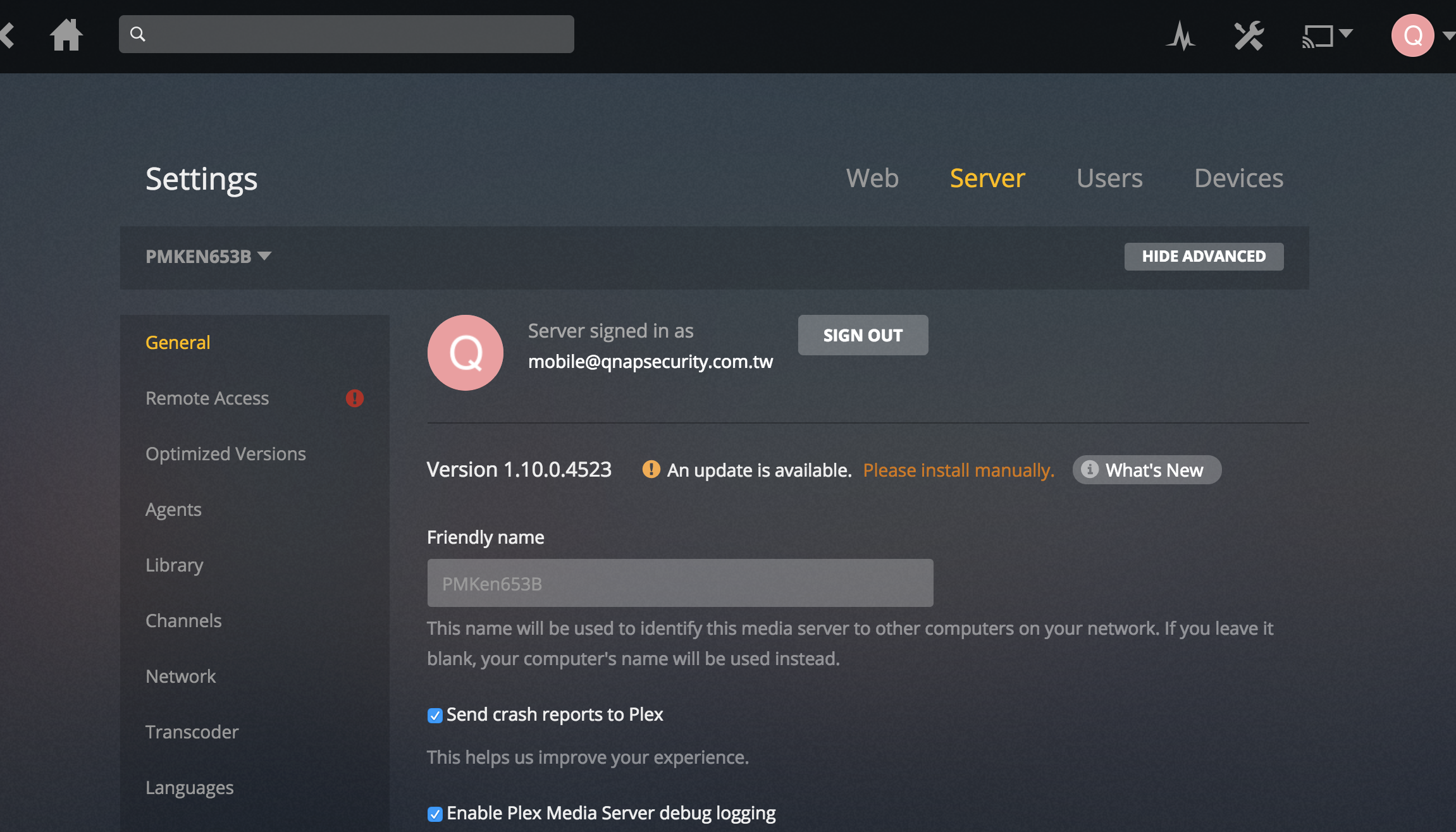 Plex Settings
Server - Hardware-accelerated transcoding
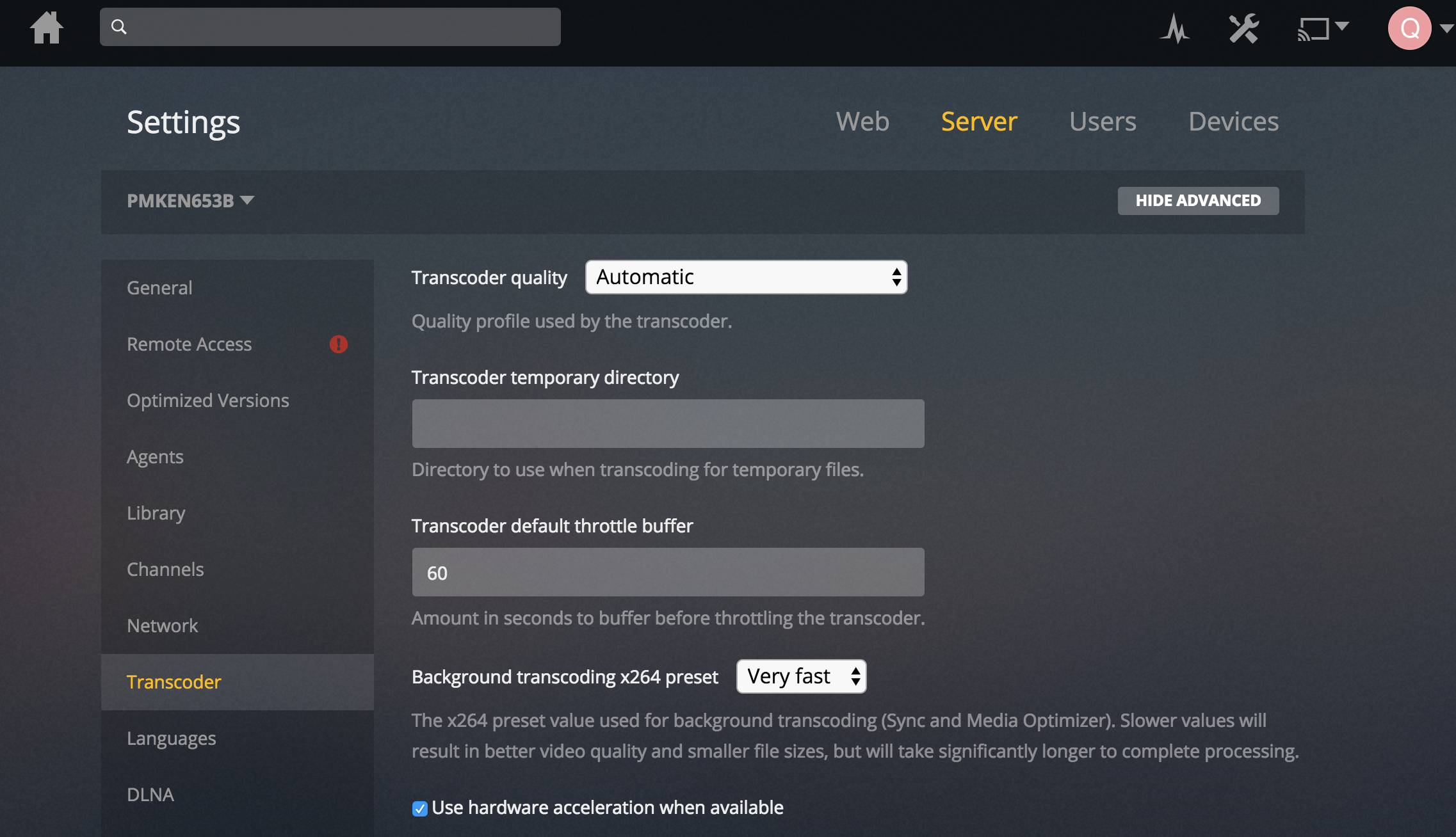 Enable Hardware-accelerated transcoding
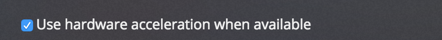 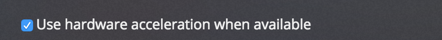 Only for Plex Pass
Plex Settings
Users
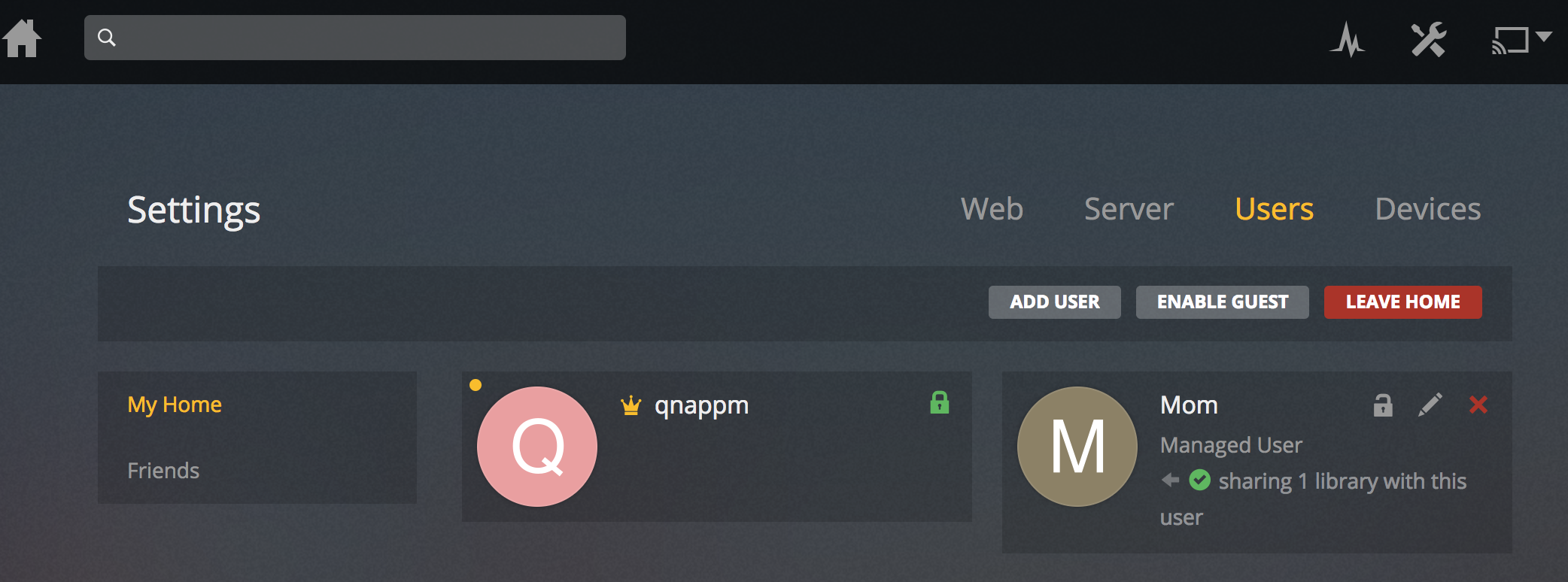 Plex Settings
Devices
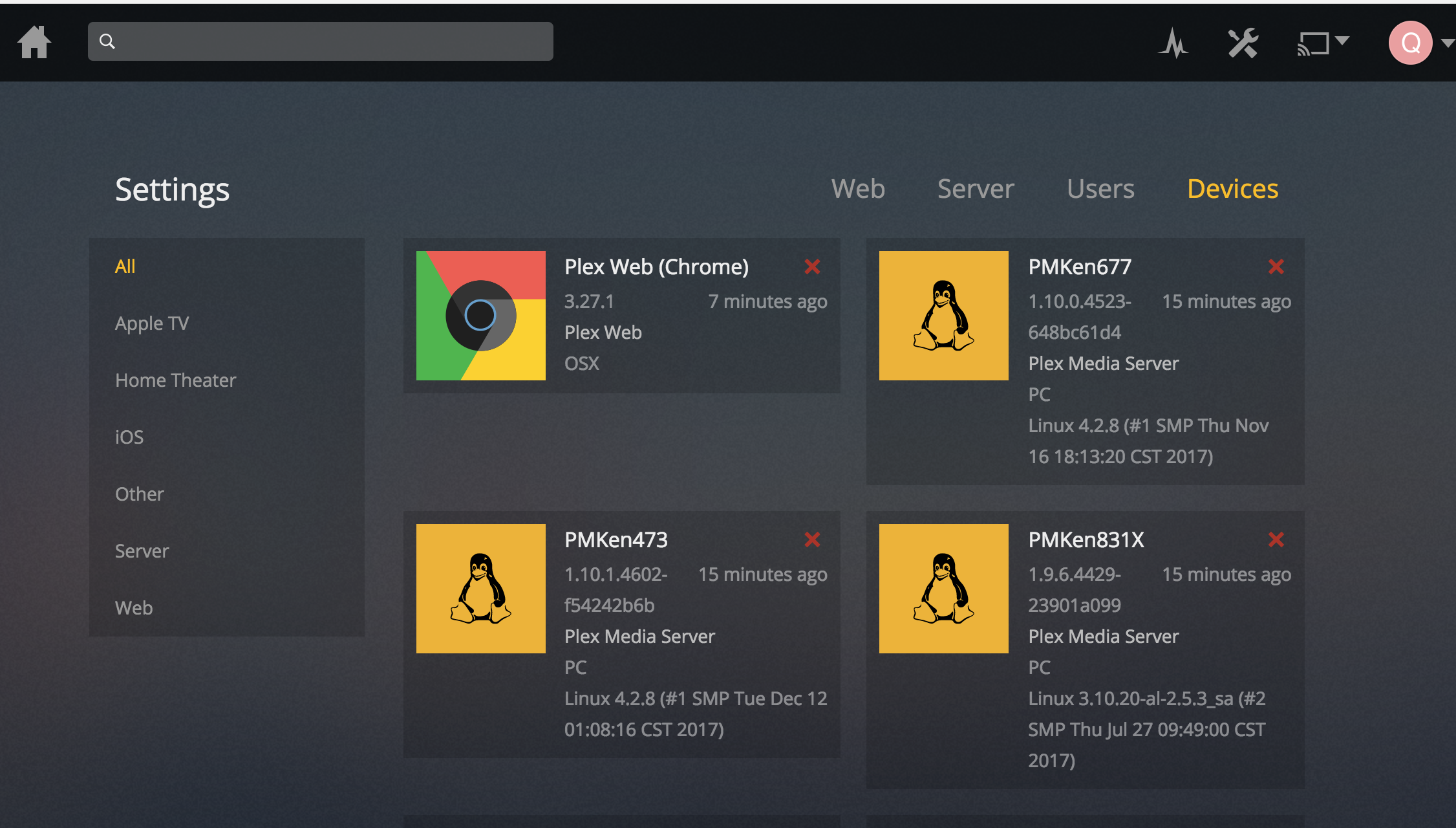 Plex - Web
Play videos via web browser
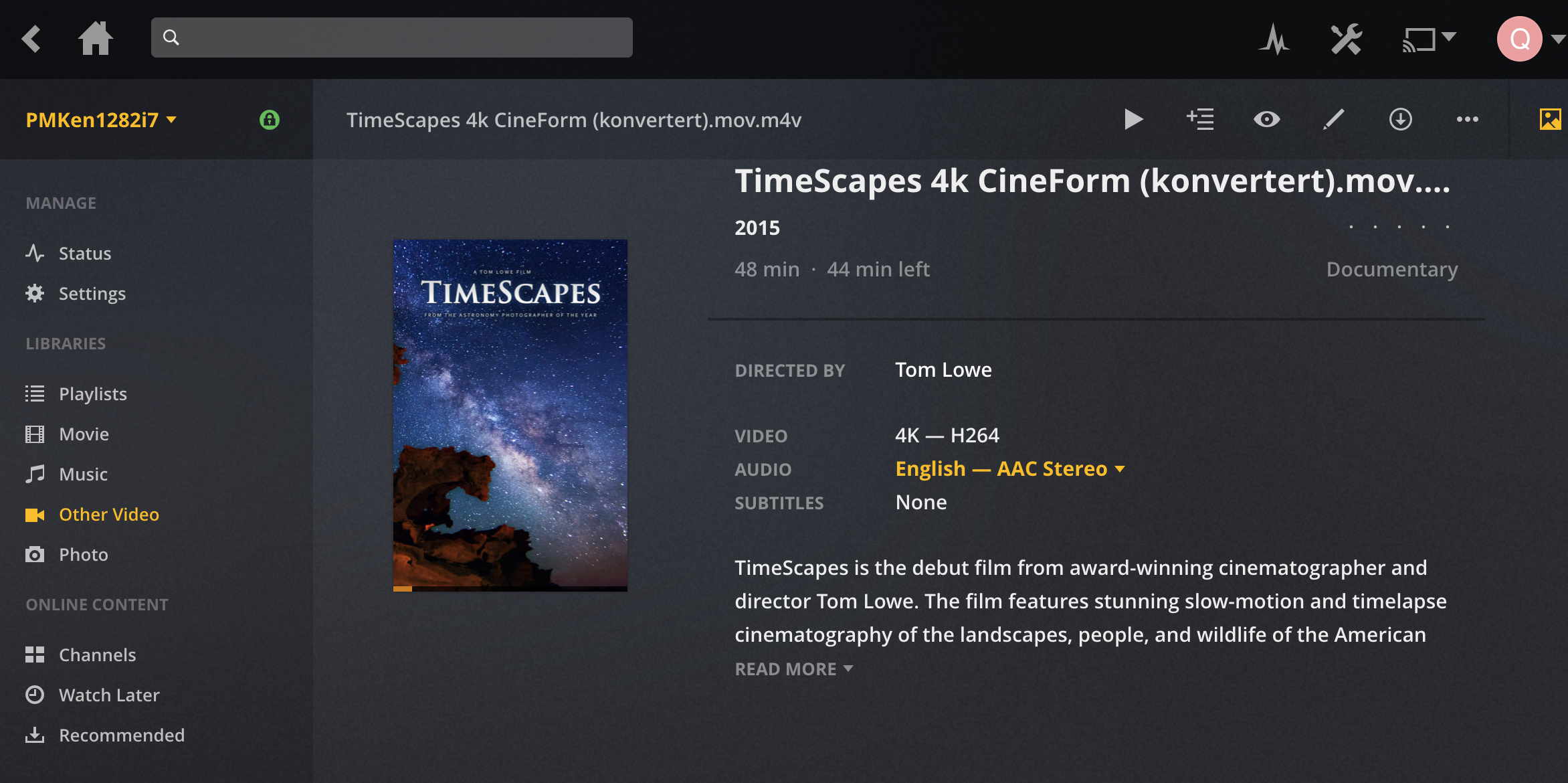 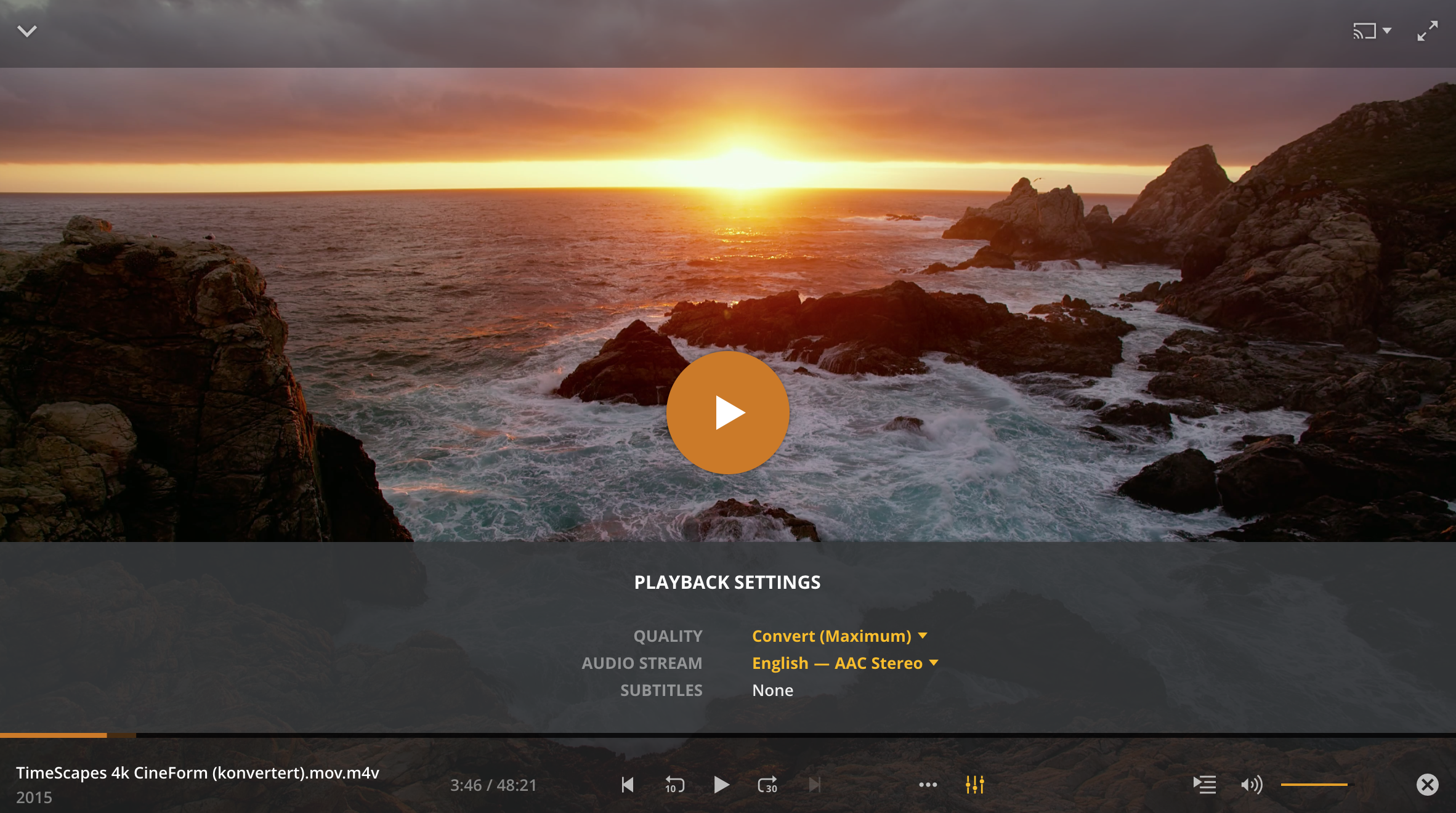 Plex - Web
Play photos via web browser
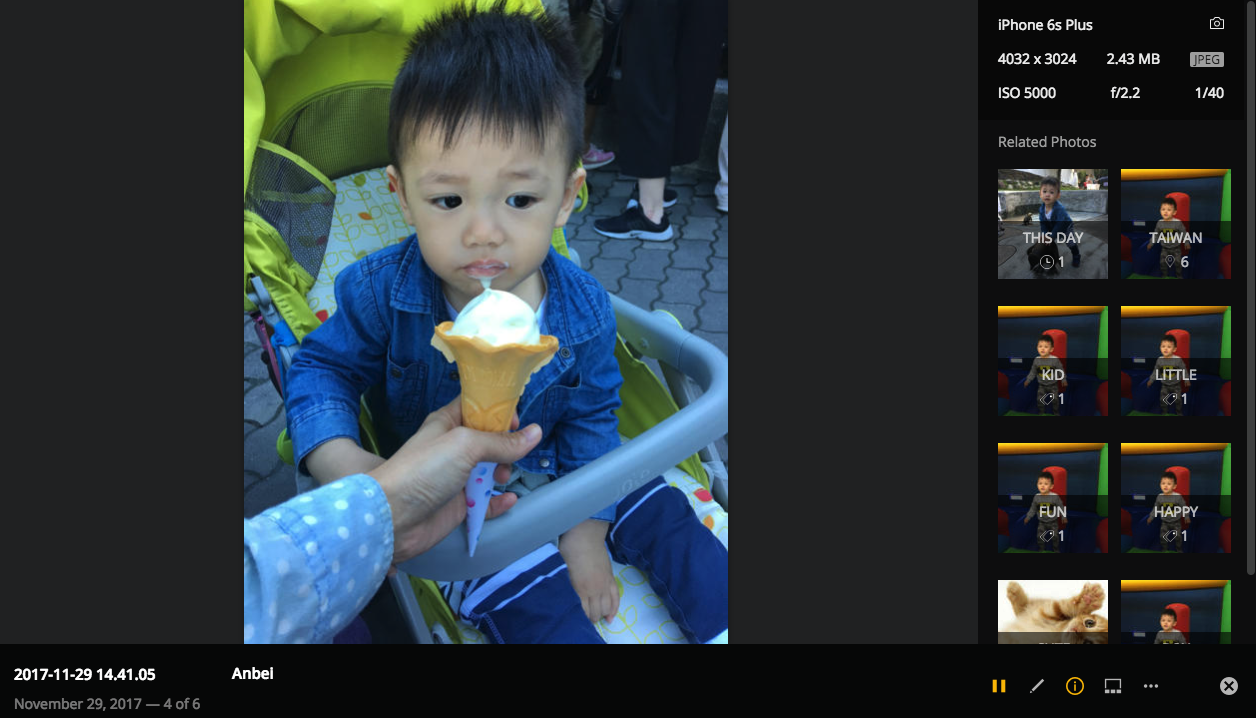 Automatic photo-tagging
Plex  - Web
Play music via web browser
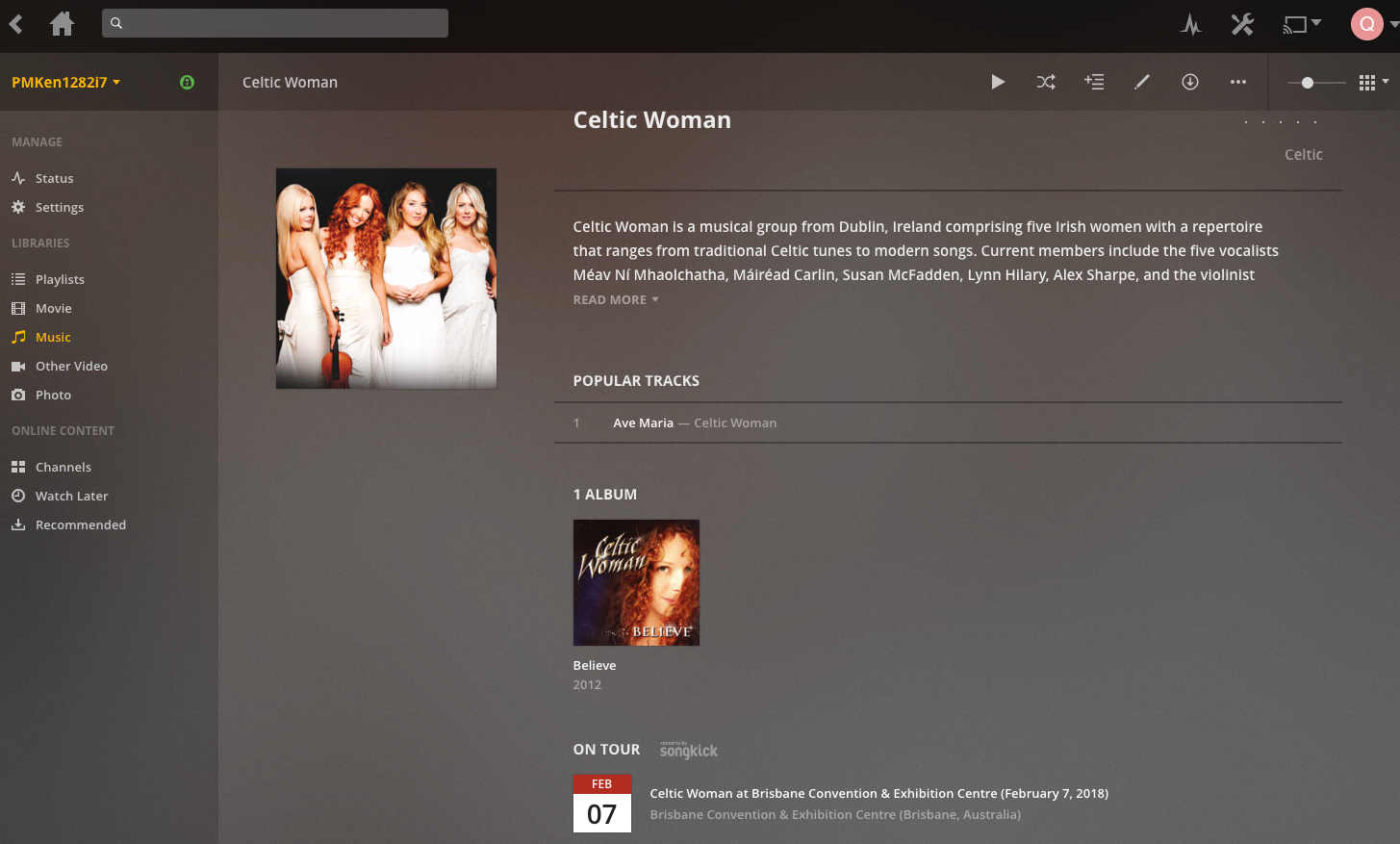 Audio fingerprinting helps Plex recognize your music files so it can find premium metadata.
Plex - Apps
Play multimedia contents via Plex apps
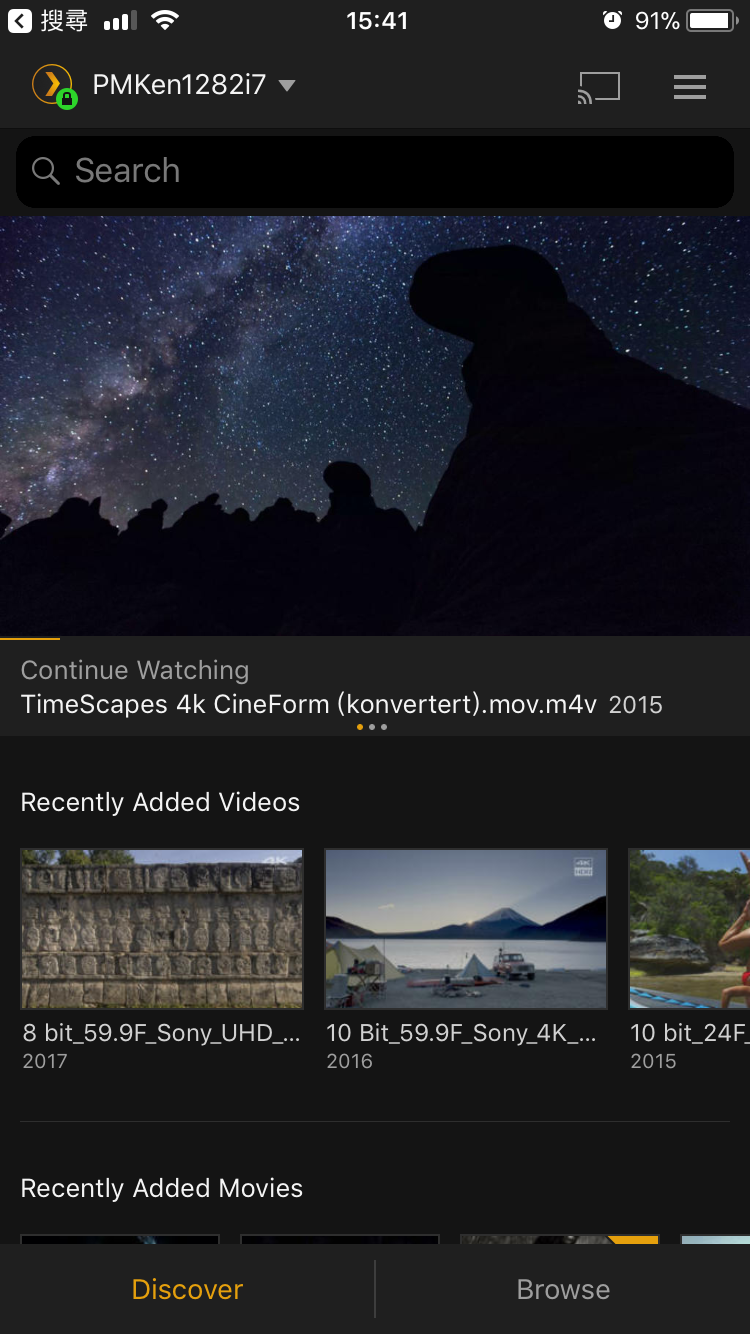 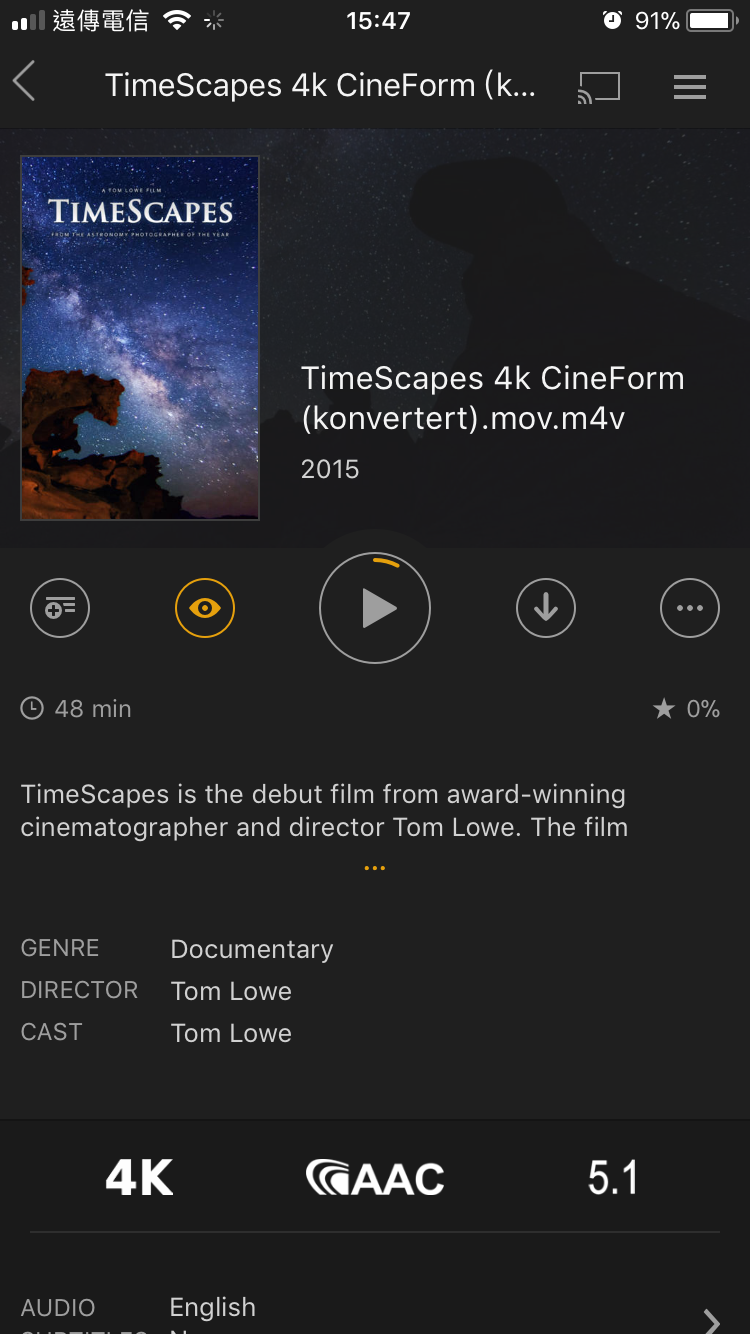 Local playback
PLEX Home Theater
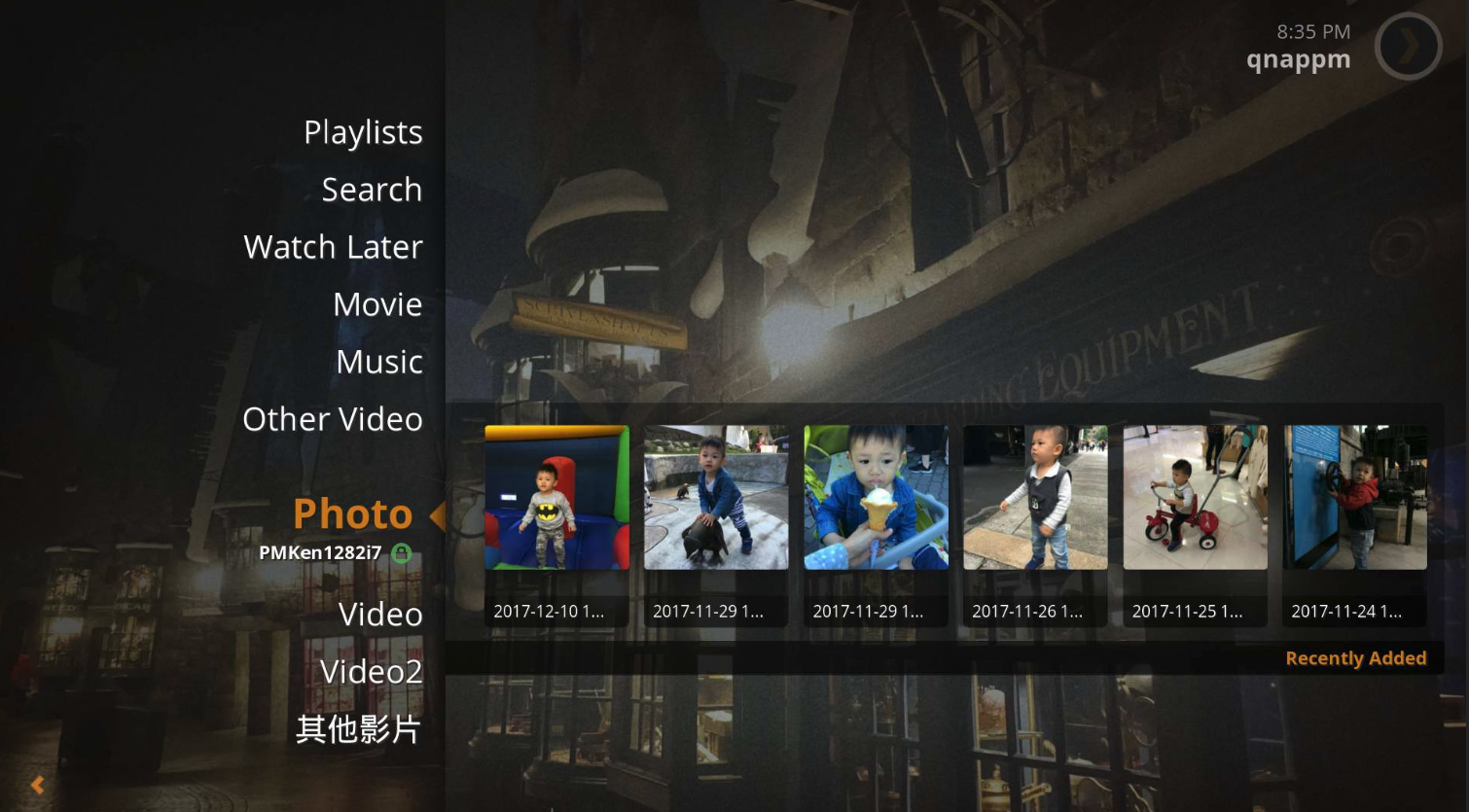 Play multimedia contents directly on TV by using Plex Home Theater on HD Station
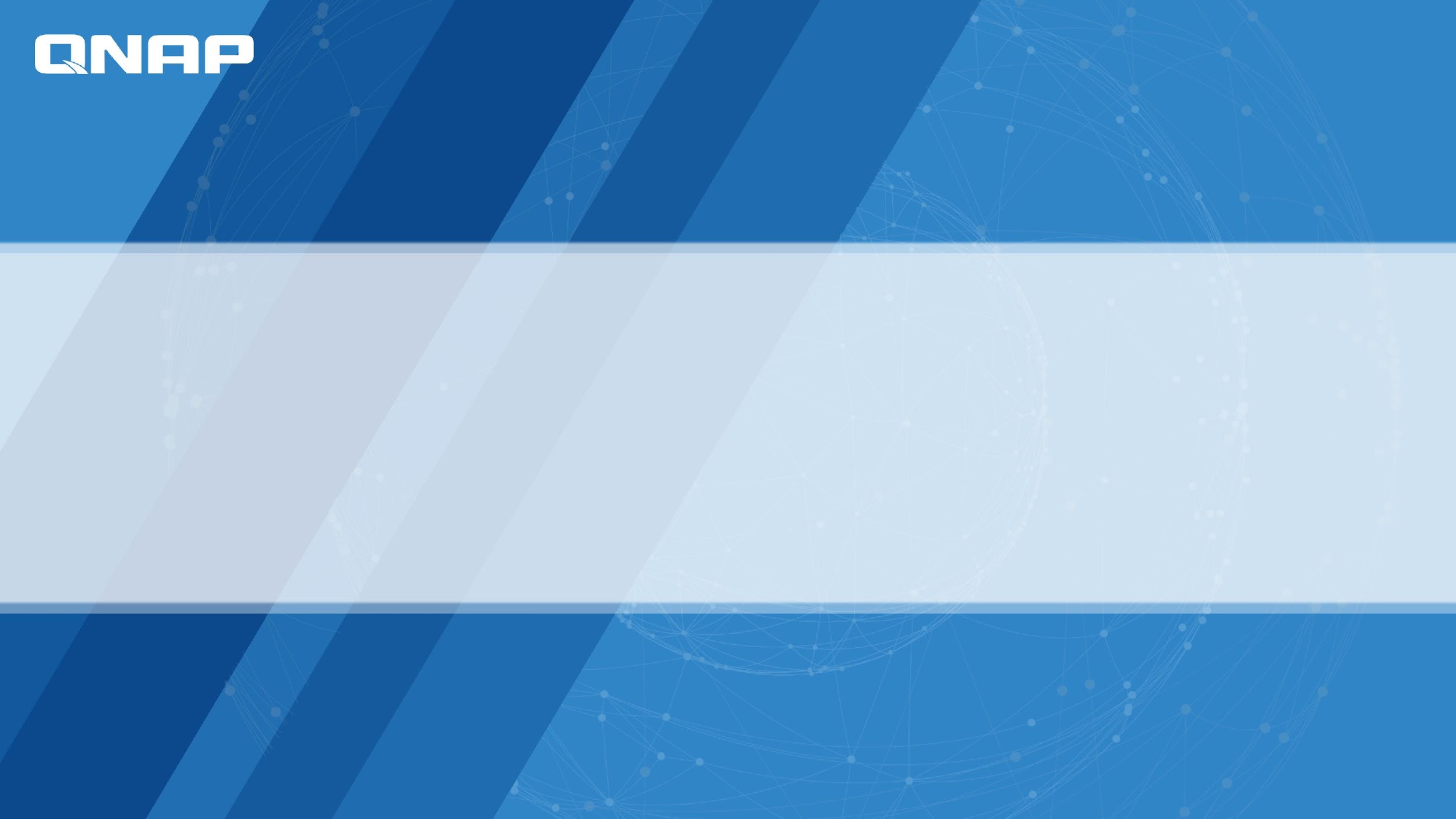 Transcoding
Realtime transcode
Realtime transcode option
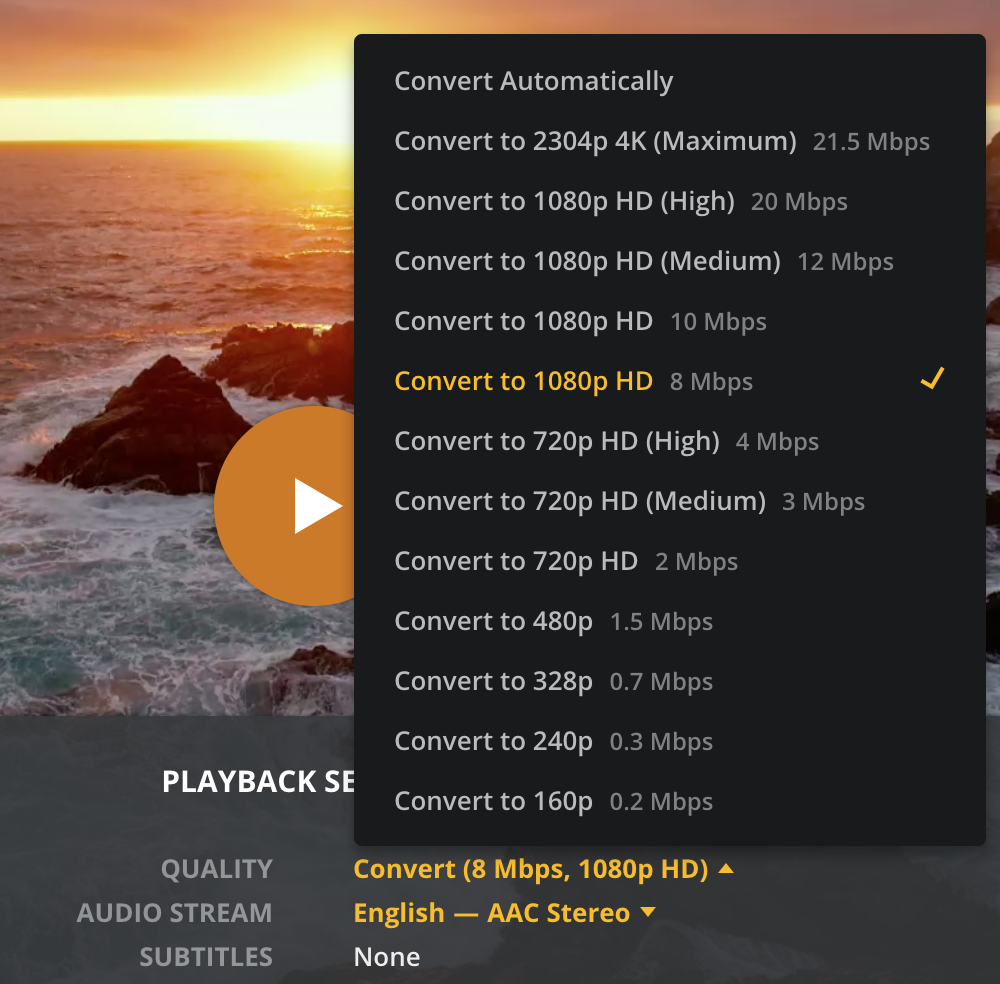 Video quality: 
The higher the resolution selection, the greater the network bandwidth required.
Offline transcode
Set up a offline transcoding process
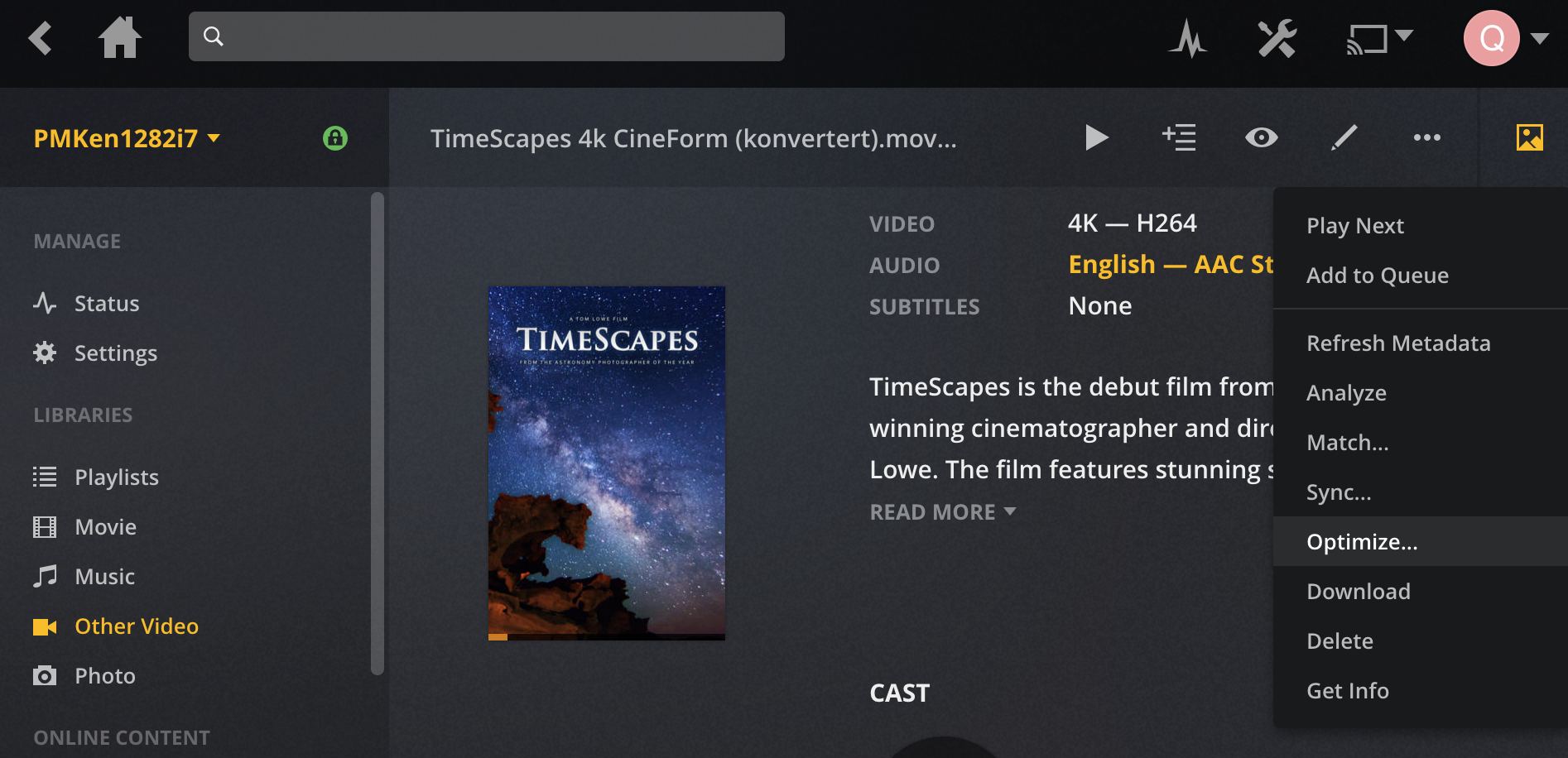 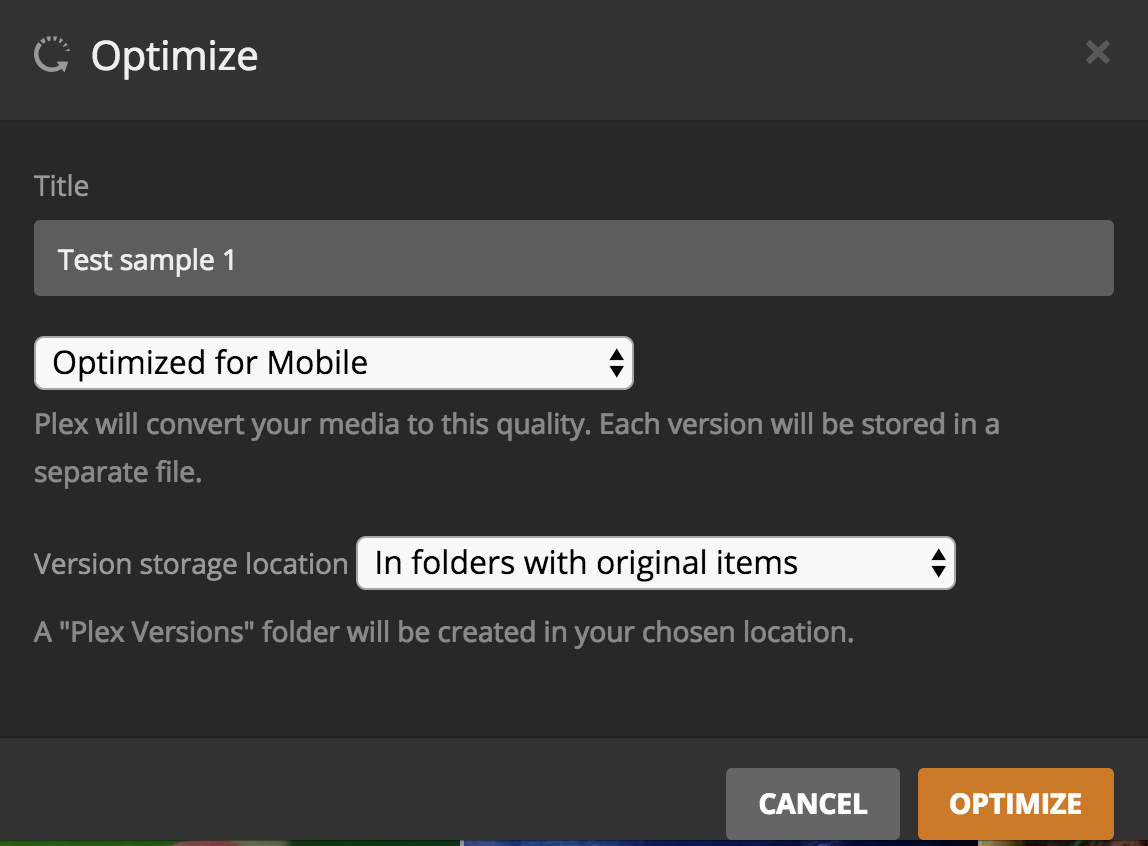 Tips
Naming rule - Movie
Movie’s file naming format：MovieName (release year).ext
Example： 
/Movies  /Avatar (2009)     Avatar (2009).mkv  /Batman Begins (2005)     Batman Begins (2005).mp4     Batman Begins (2005).eng.srt     poster.jpg
For more information, please visit PLEX official website: 
https://support.plex.tv/hc/en-us/categories/200028098-Media-Preparation
Tips
Naming rule - TV shows
TV show’s file naming format：
Single-Episode Files -> ShowName - sSeasonNumbereEpisodeNumber.ext
Multi-Episode Files -> ShowName - sSeasonNumbereEpisodeNumber-eEpisodeNumber.ext
Example： 
/TV Shows  /Grey's Anatomy     /Season 01        Grey's Anatomy - s01e01.avi        Grey's Anatomy - s01e02 - The First Cut is the Deepest.avi     /Season 02        Grey's Anatomy - s02e01.avi        Grey's Anatomy - s02e02-e07.mkv
Tips
Naming rule - Music
PLEX will use the embedded ID3 tag metadata priority.
For those do not have the embedded metadata:
Music’s file naming format：
ArtistName - AlbumName/TrackNumber - TrackName.ext
Example： 
/Music  /Pink Floyd - Wish You Were Here     01 - Shine On You Crazy Diamond (Parts I-V).m4a     02 - Welcome to the Machine.mp3     03 - Have a Cigar.mp3
See you